SKOLER I HAVREBJERG DEGNE OG LÆRERE IGENNEM 300 ÅR
1708-1731	Laurits Hansen Montoppidan
   1731-1749	Andreas Romsgaard
   1749-1751	A. Hjort
   1751-1785	Frederik Petersen Svane
   1785-1787	Holger Andreas Willgaard
   1787-1802	Tolle Salomonsen Svella
   1802-	Jens Rasmussen Trustrup
   1829-1851	Jonas Christian Brøns
   1851-1883	Christian Block Christensen
   1883-1920	Gustav Petersen
   1921-1938	Holger Nielsen
   1939-1964	Thorvald Arentz			
   1964-1991 	Peter Bramsen Ekknud
 
   Så lukkede Havrebjerg Skole som folkeskole og blev til Heldagsskole
   1991-	Højland
		Lars Frost Jensen
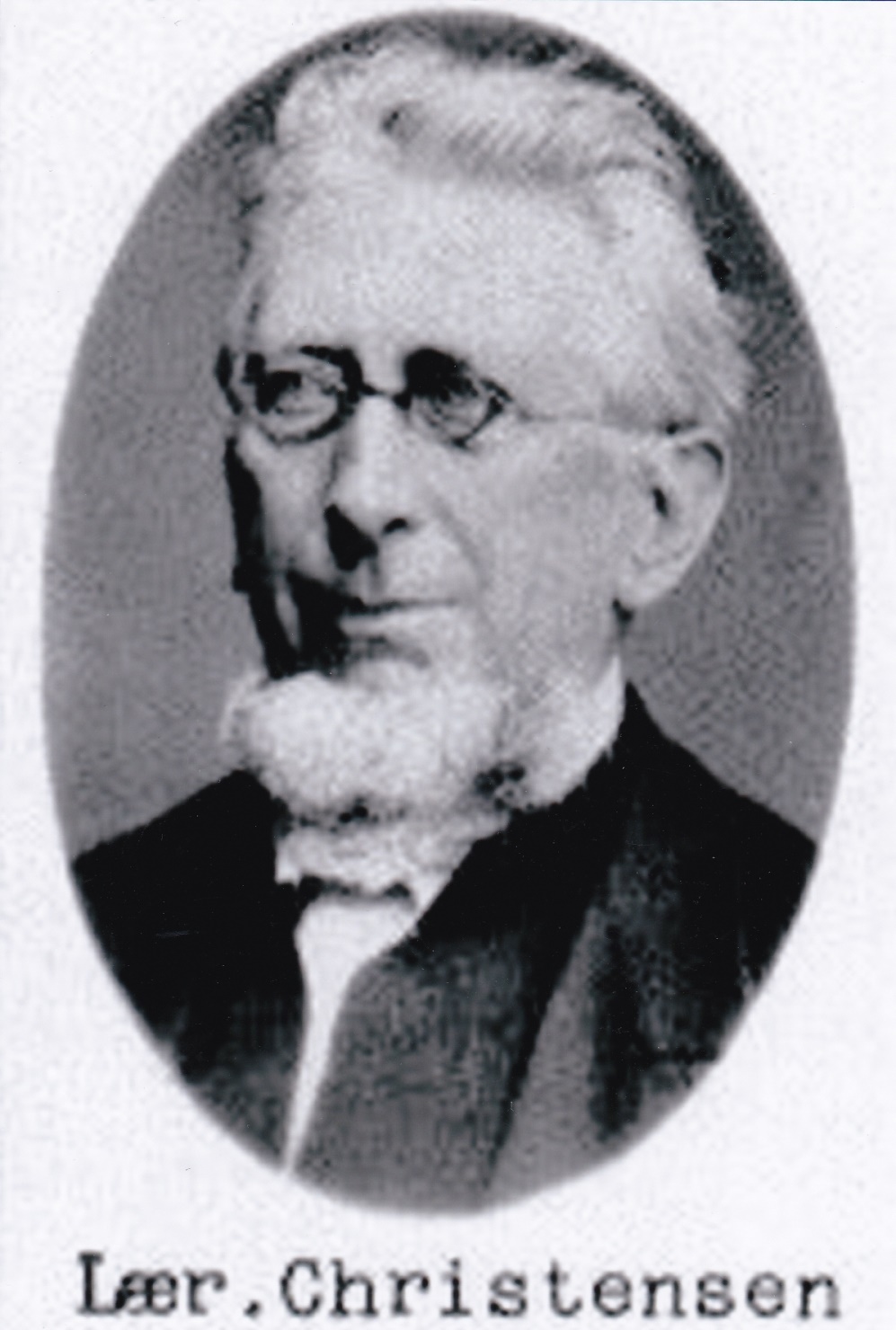 Lærer på Havrebjerg  Skole
Bloch Christensen
Fra 1851 til 1883
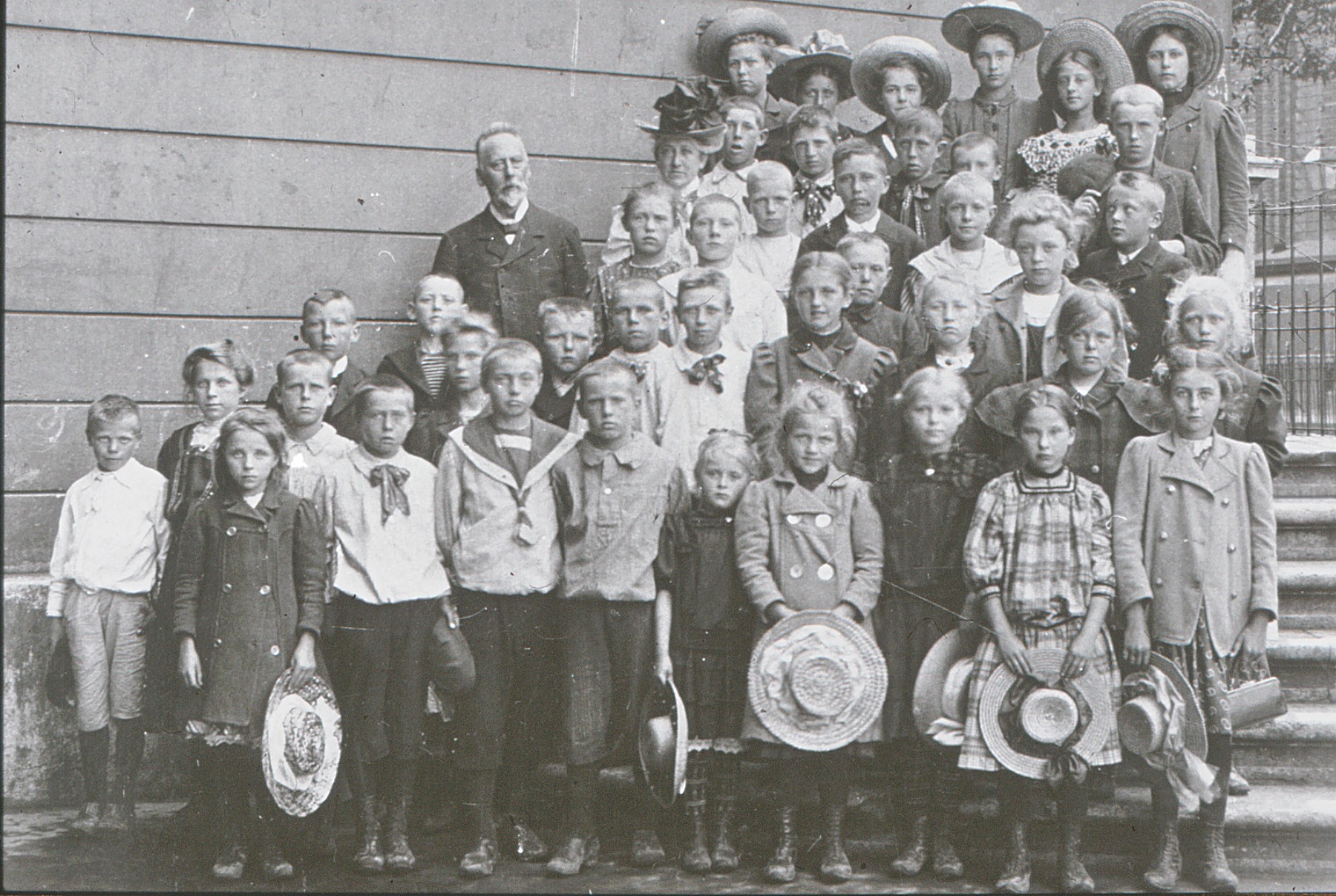 Havrebjerg skole med lærer Gustav Petersen
ca. 1920
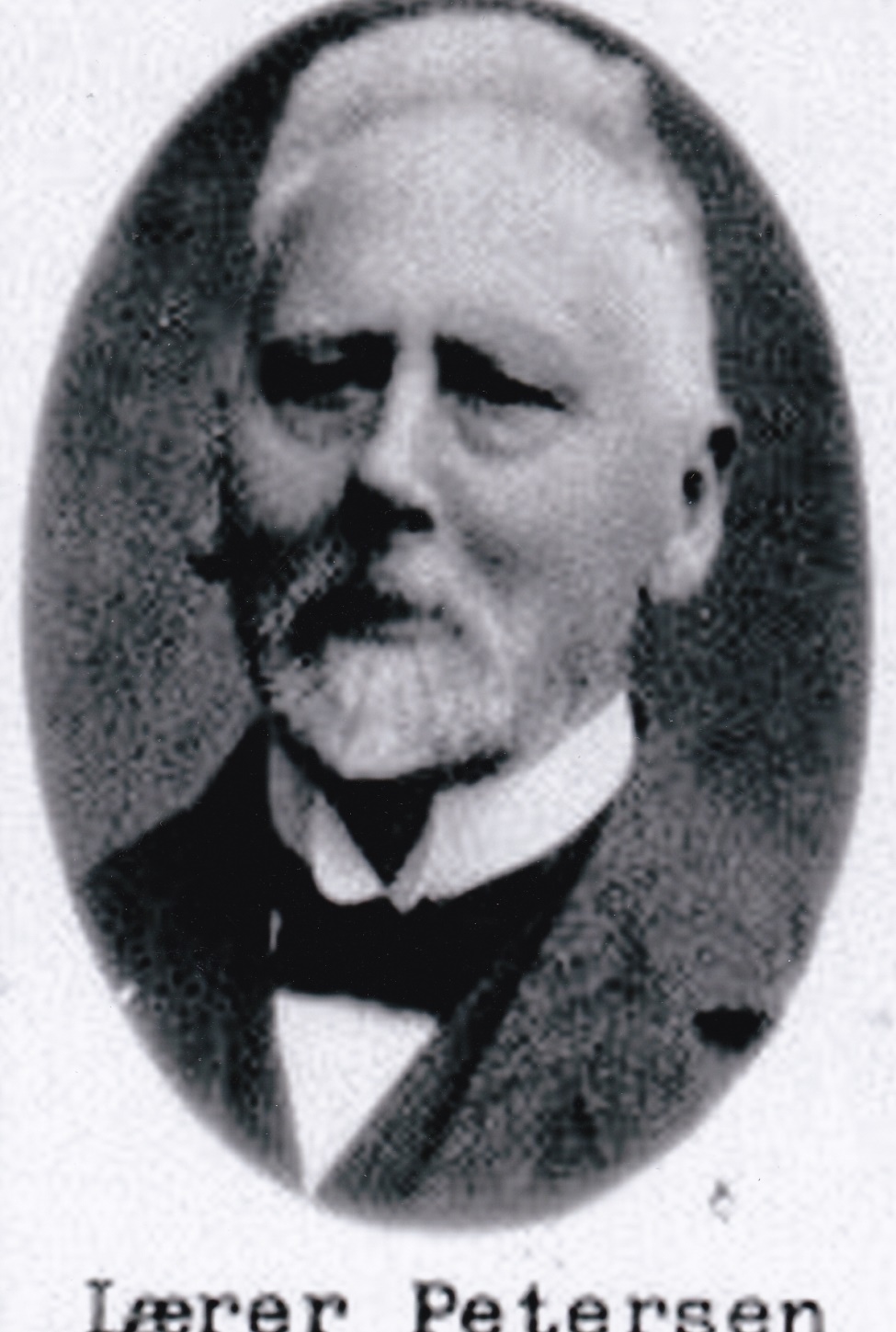 Lærer på Havrebjerg Skole
Gustav Petersen
Fra 1851 til 1920
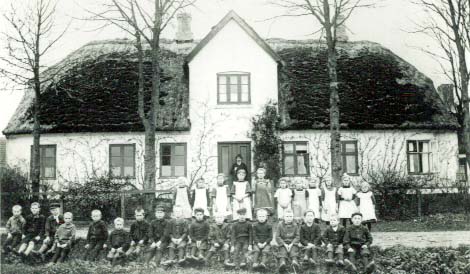 Poulsens klasse i 1920’erne
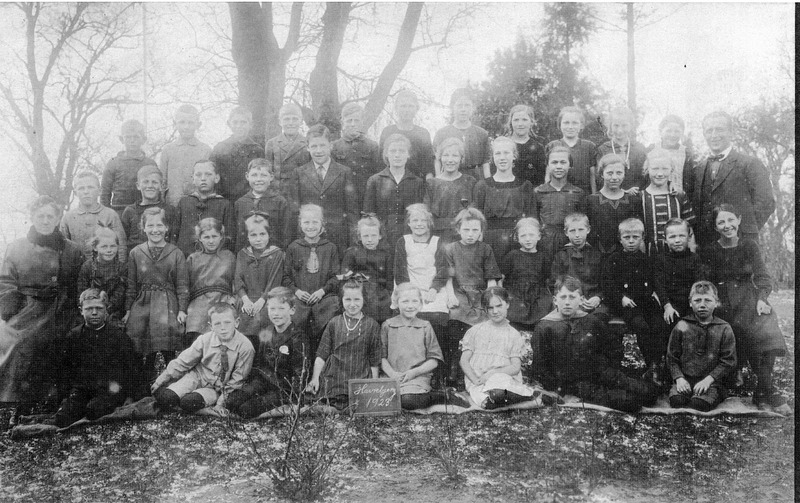 Havrebjerg Skole
Med lærer Holger Nielsen
1923
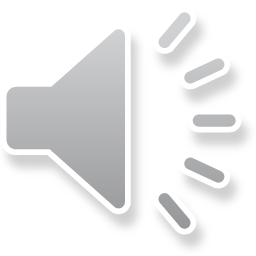 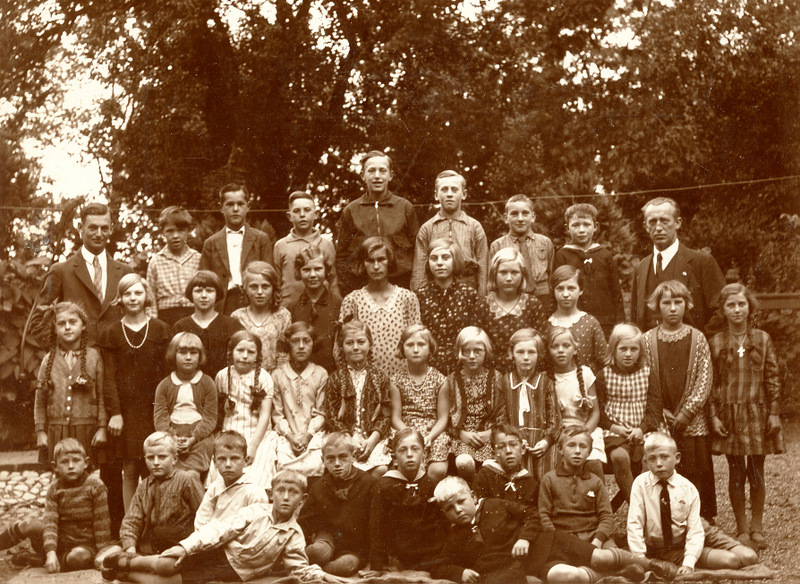 Havrebjerg Skole
Elever fra forskolen
med lærer Holger  Nielsen og lærer Hansen
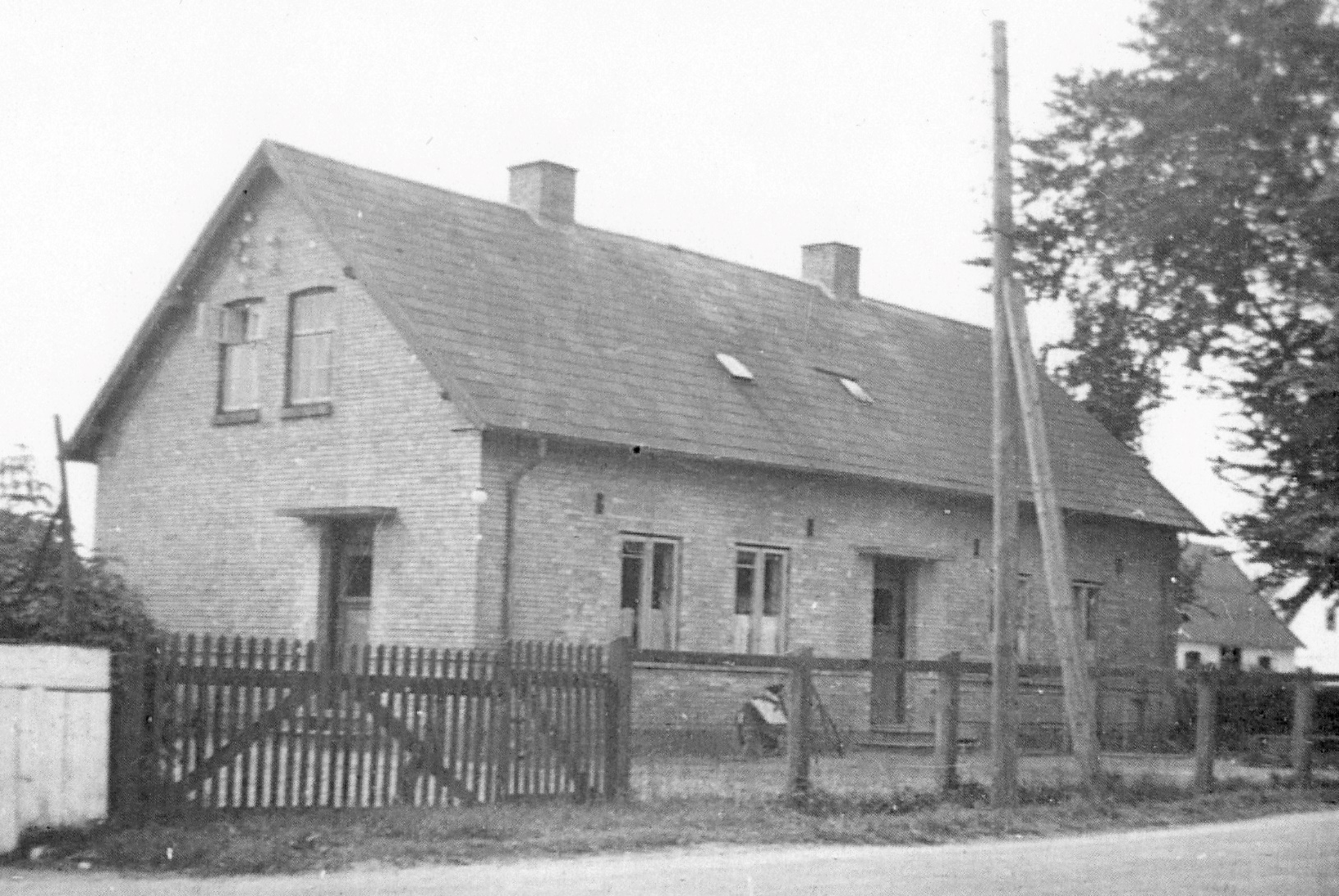 Havrebjerg Forskole
 – senere bliver det pensionistboliger –
De nedlægges omkring 1989

Krænkerupvej 68
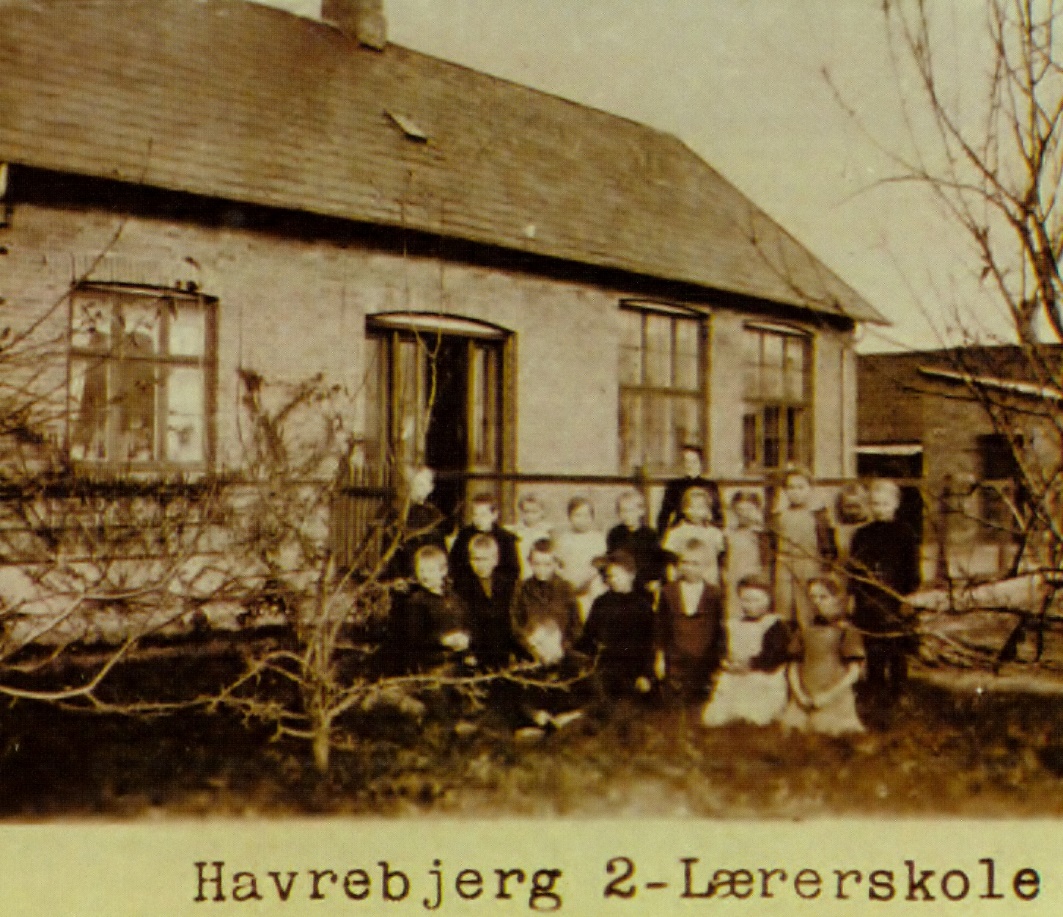 Havrebjerg Forskole
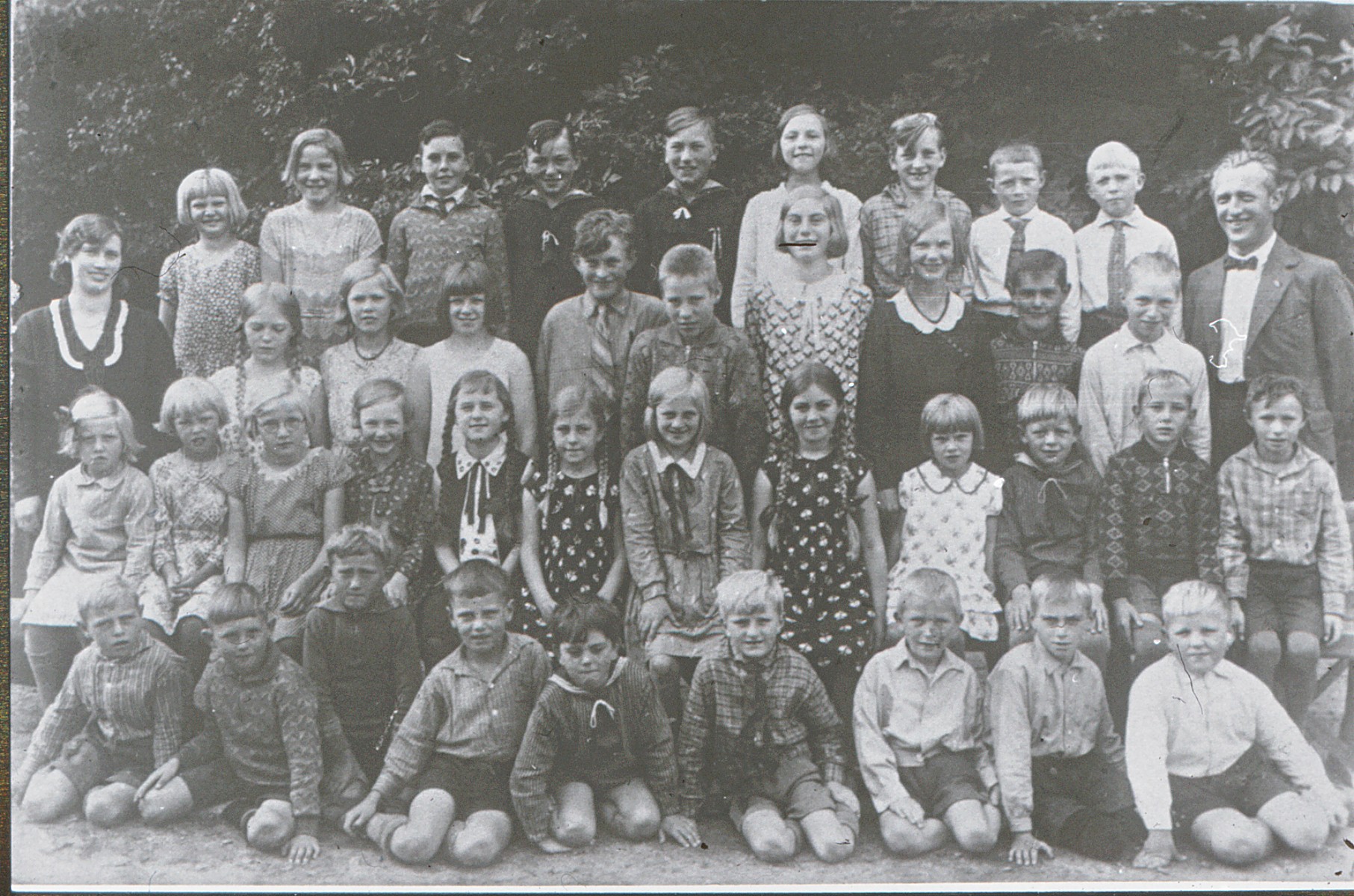 Skolebillede med lærer Holger Nielsen
1932
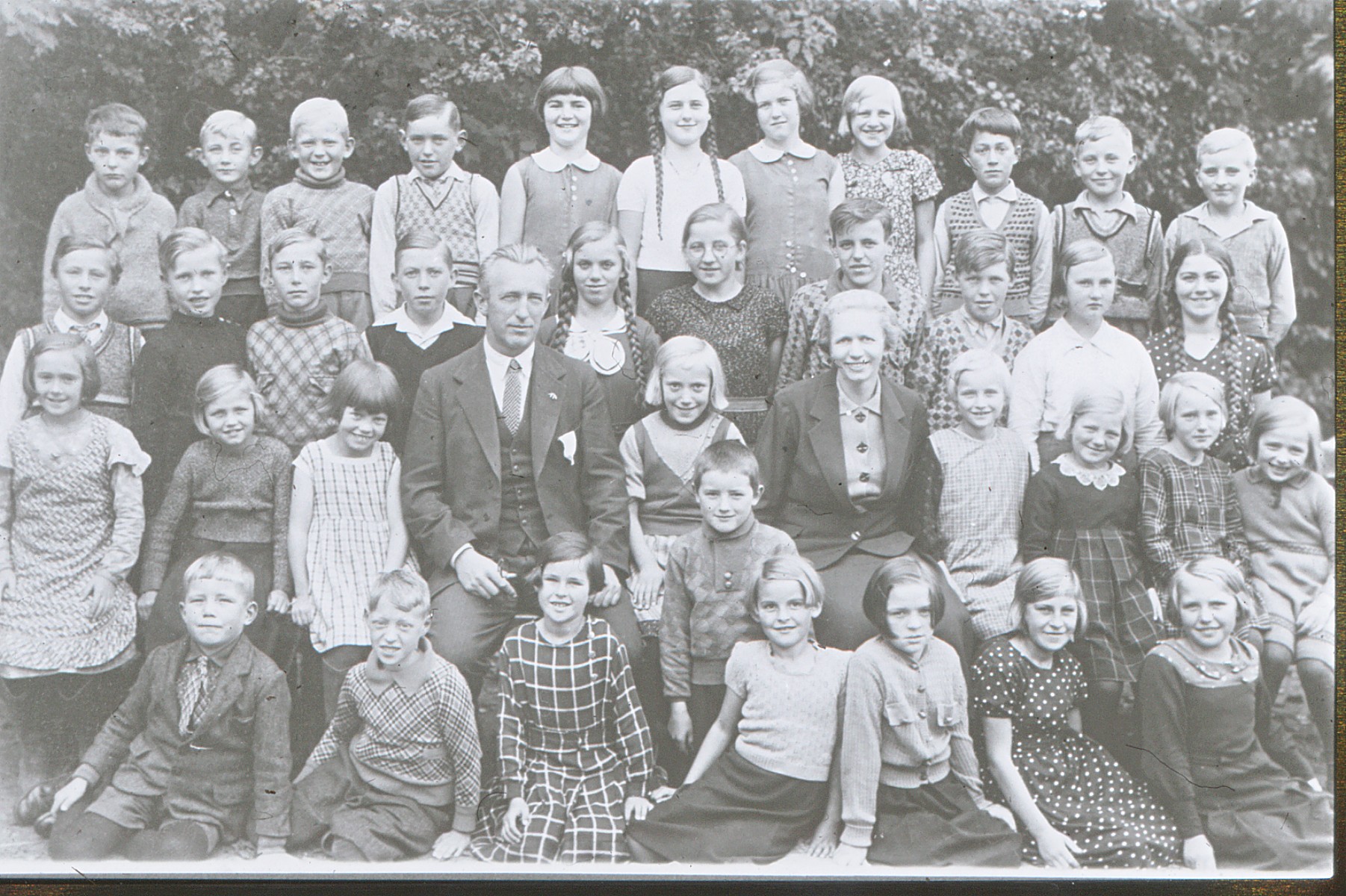 Skolebillede med lærer Nielsen
og frk. Martha  Madsen
ca. 1935
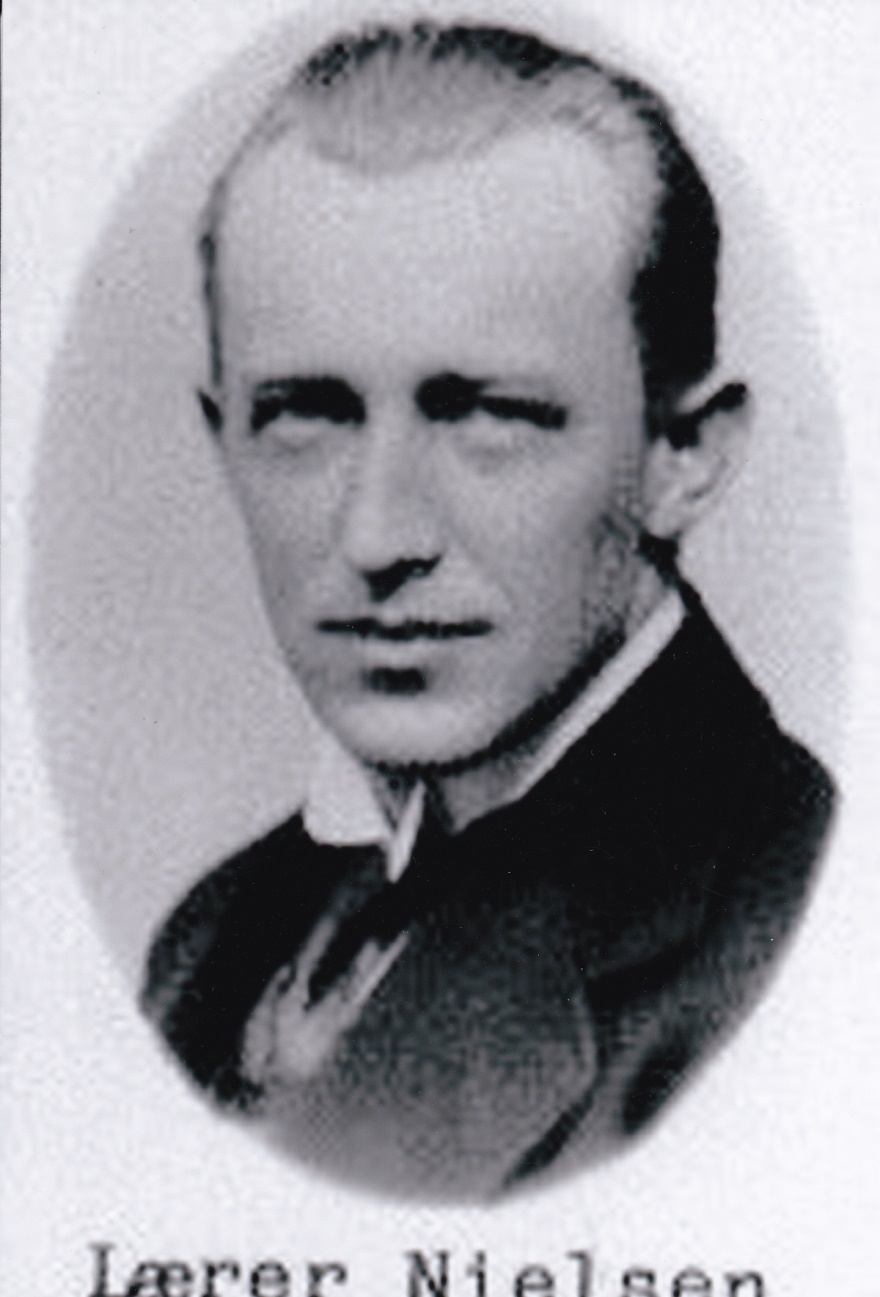 Lærer på Havrebjerg Skole
Holger Nielsen
Fra 1921 til 1938
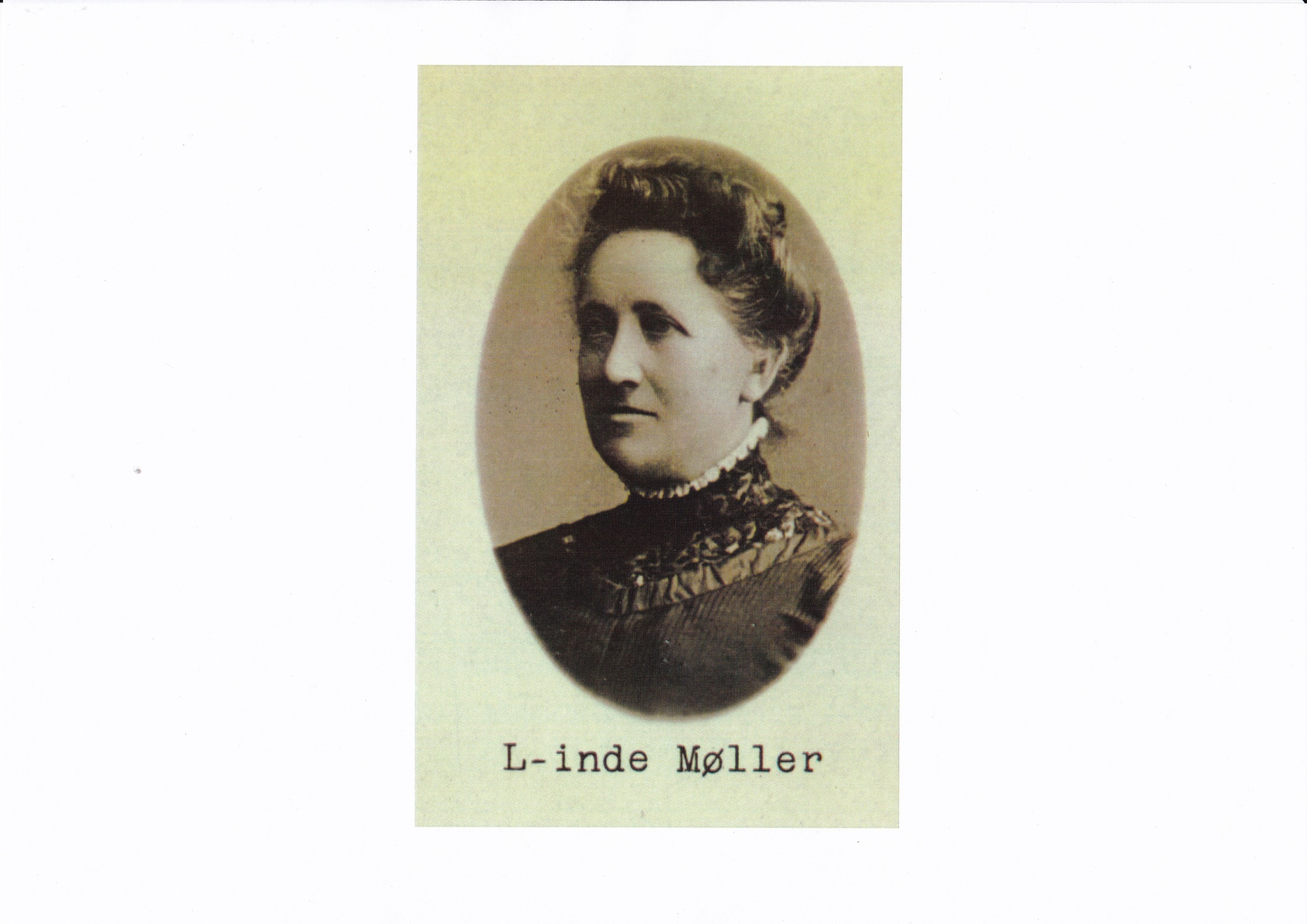 Lærerinde på Havrebjerg Skole
Anna Sofie Møller
Fra 1901 til ?
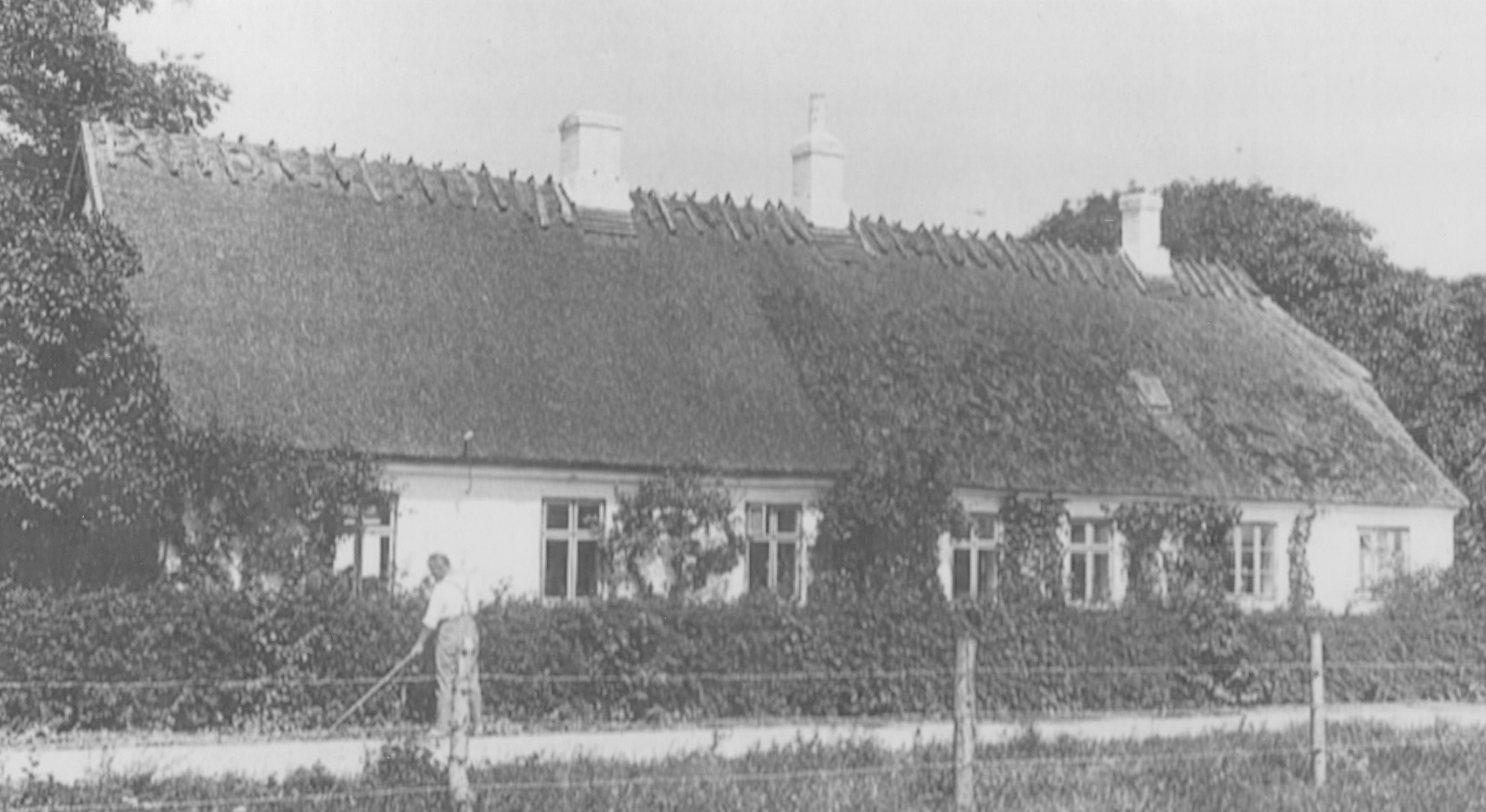 Havrebjerg gamle skole
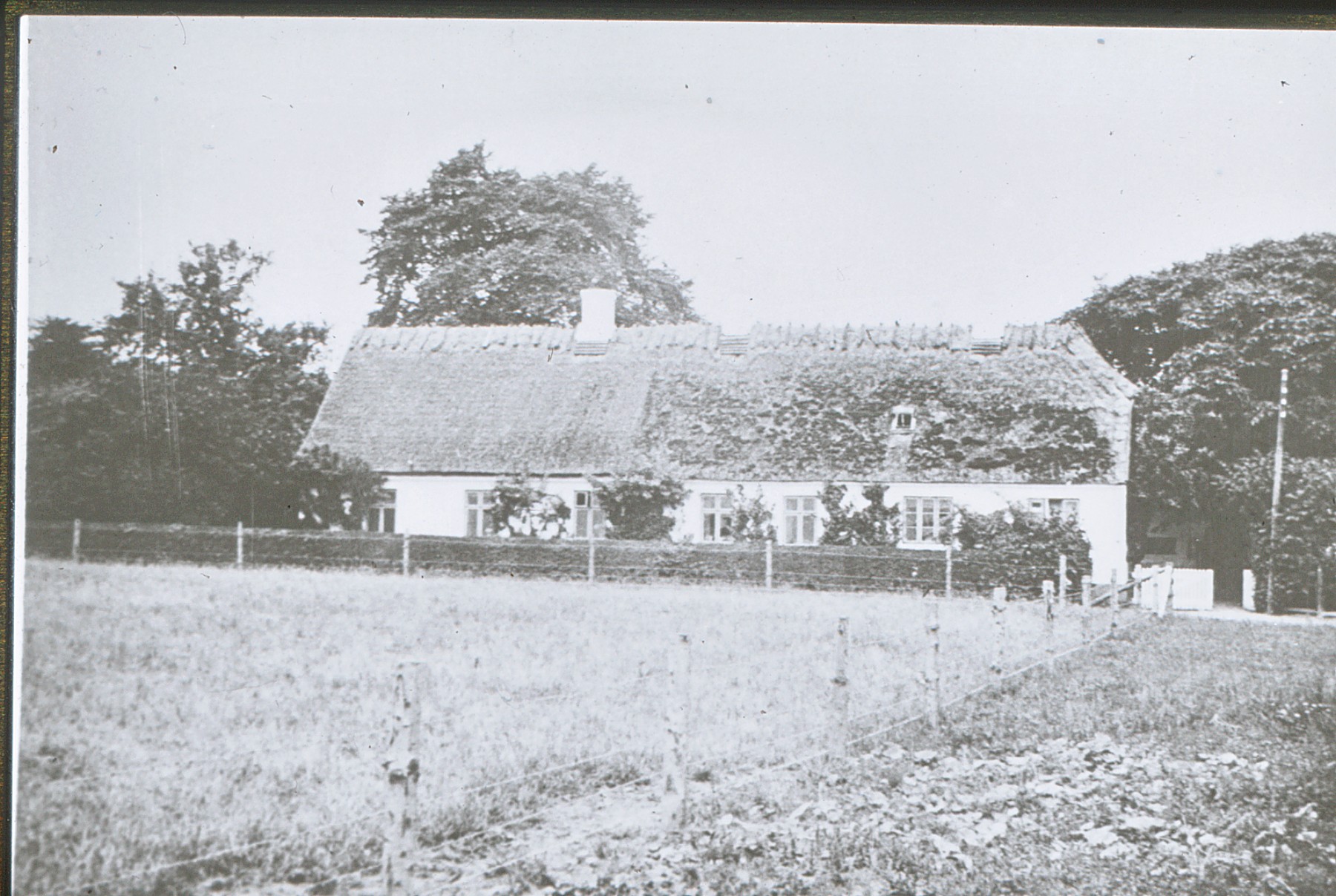 Havrebjerg gamle skole
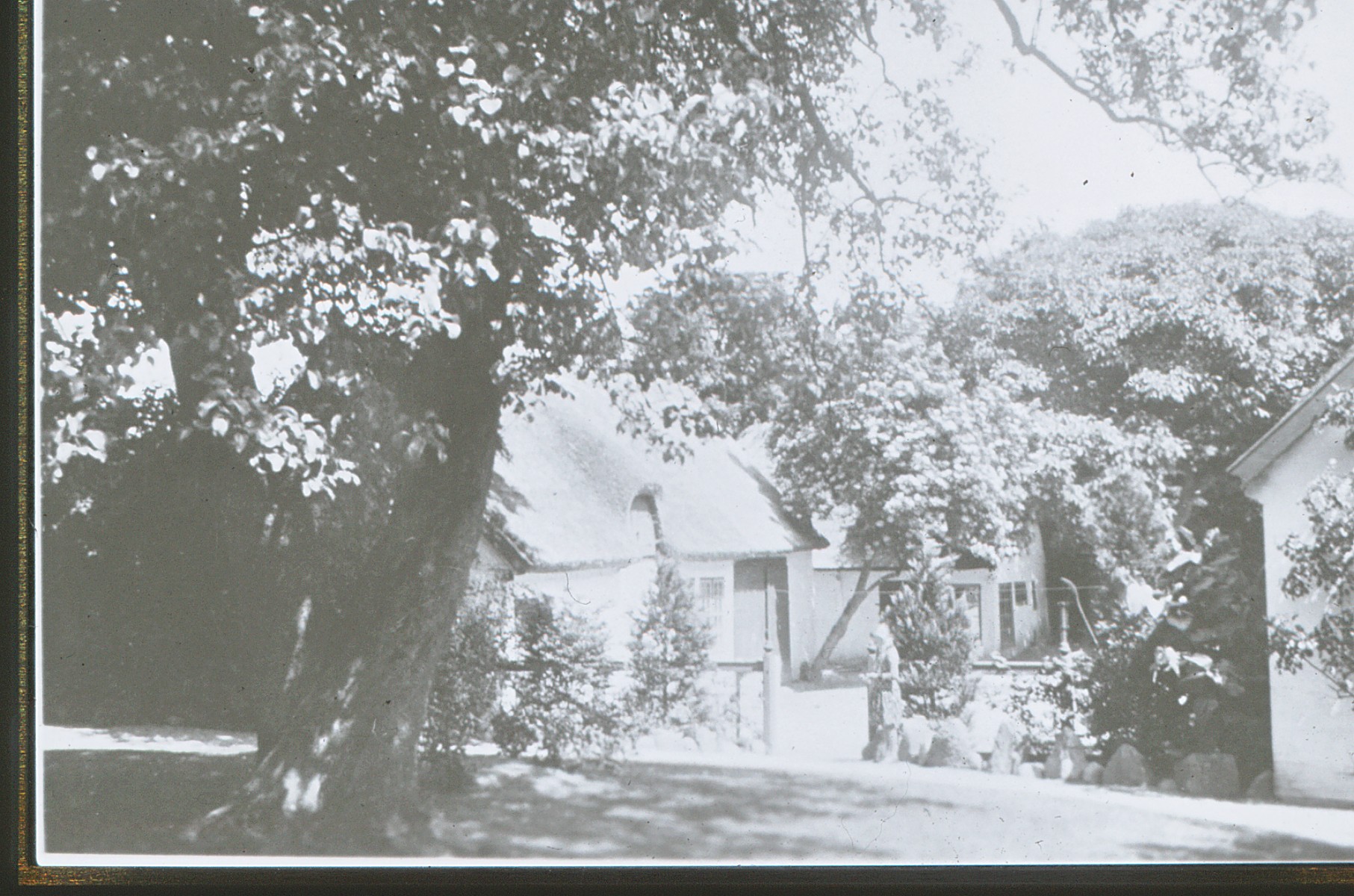 Havrebjerg
gamle skole
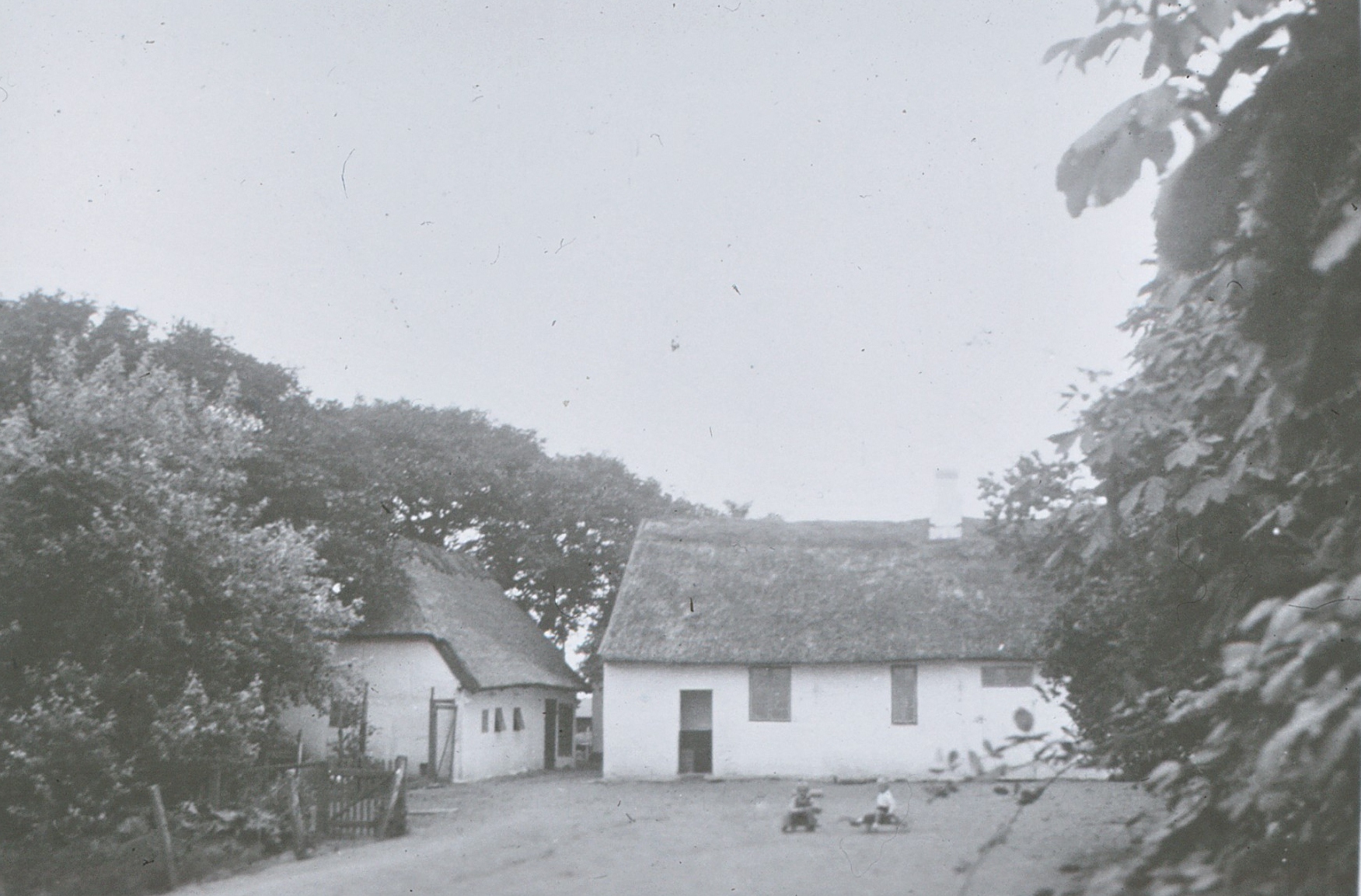 2013
Skab flotte præsentationer, arbejd sammen med andre, og giv en professionel præsentation med de avancerede præsentationsværktøjer.
Havrebjerg gamle skole indtil 1939
(Klik på pilen i slideshowtilstand)
[Speaker Notes: Klik på pilen i slideshowtilstand for at gå til PowerPoint Getting Started Center.]
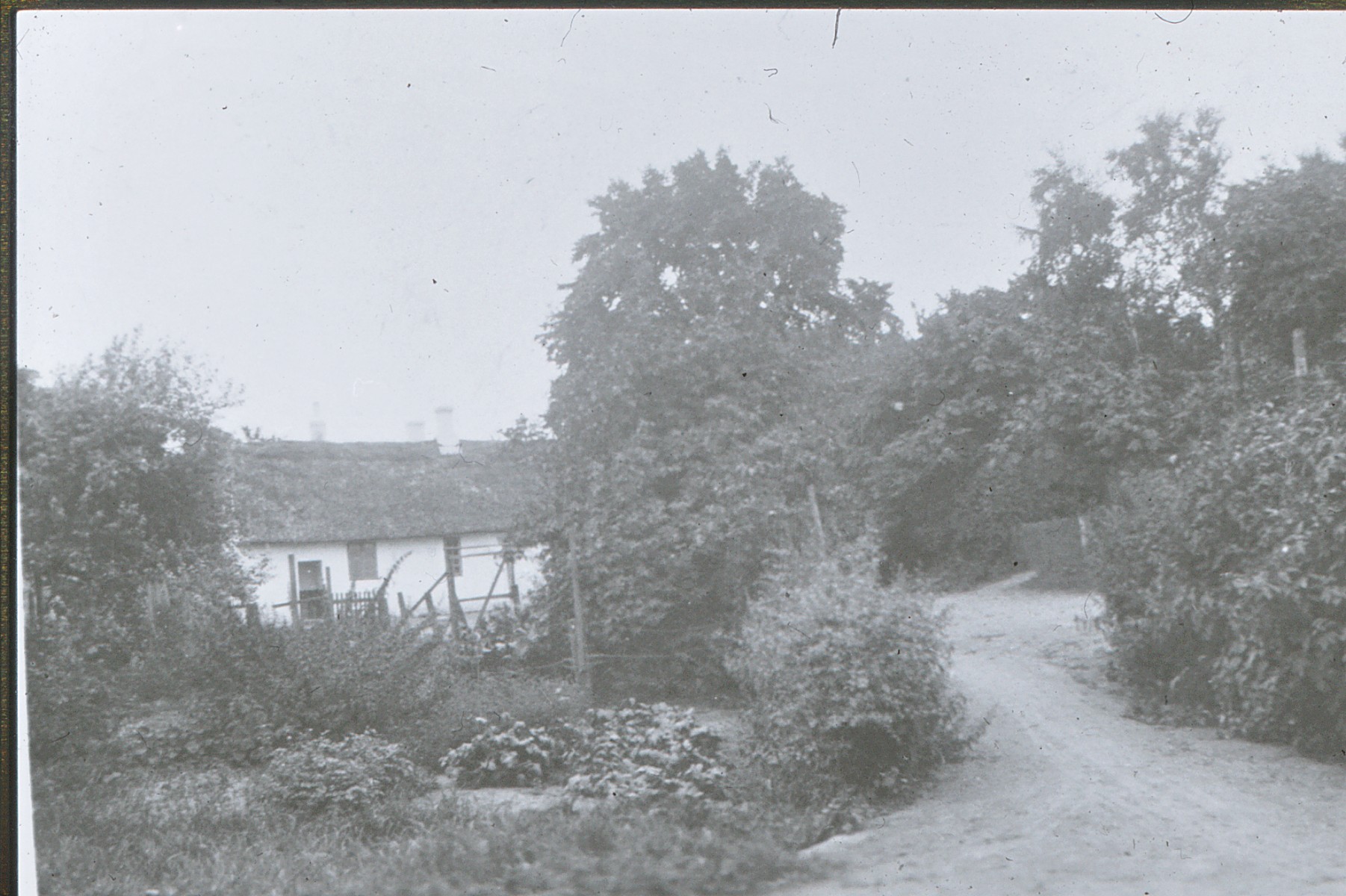 Havrebjerg 
gamle skole
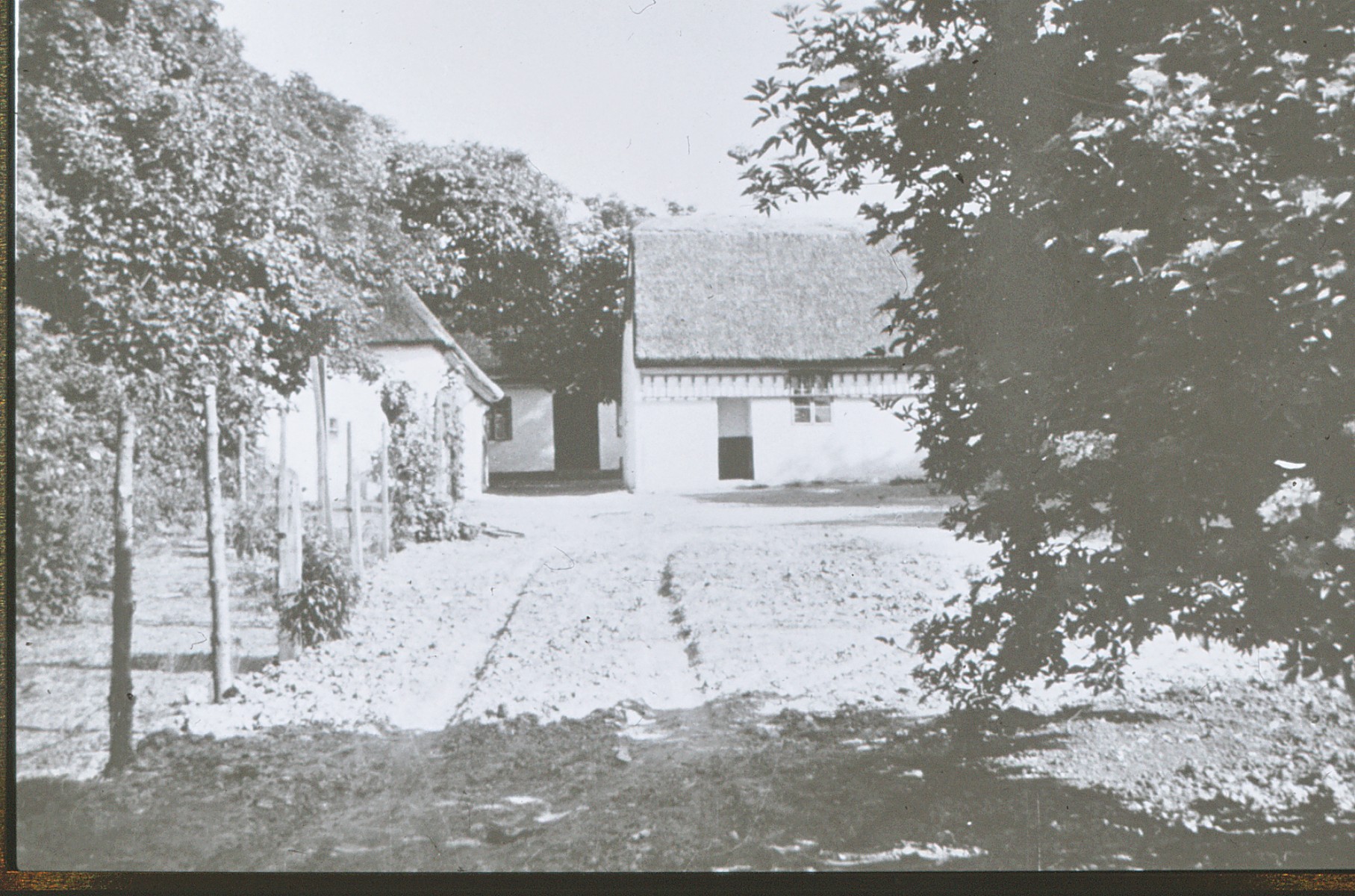 Havrebjerg 
gamle skole
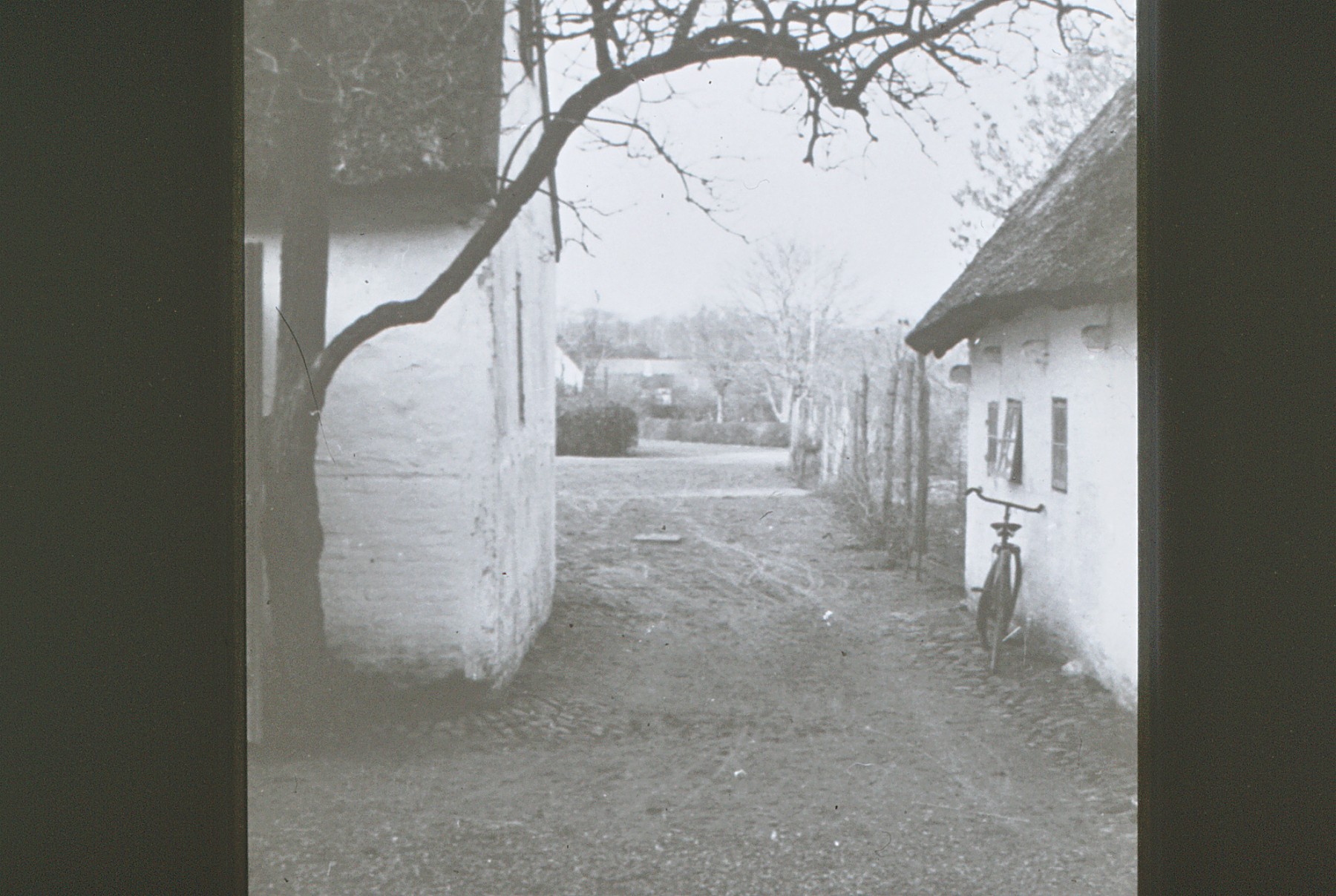 Havrebjerg gamle skole
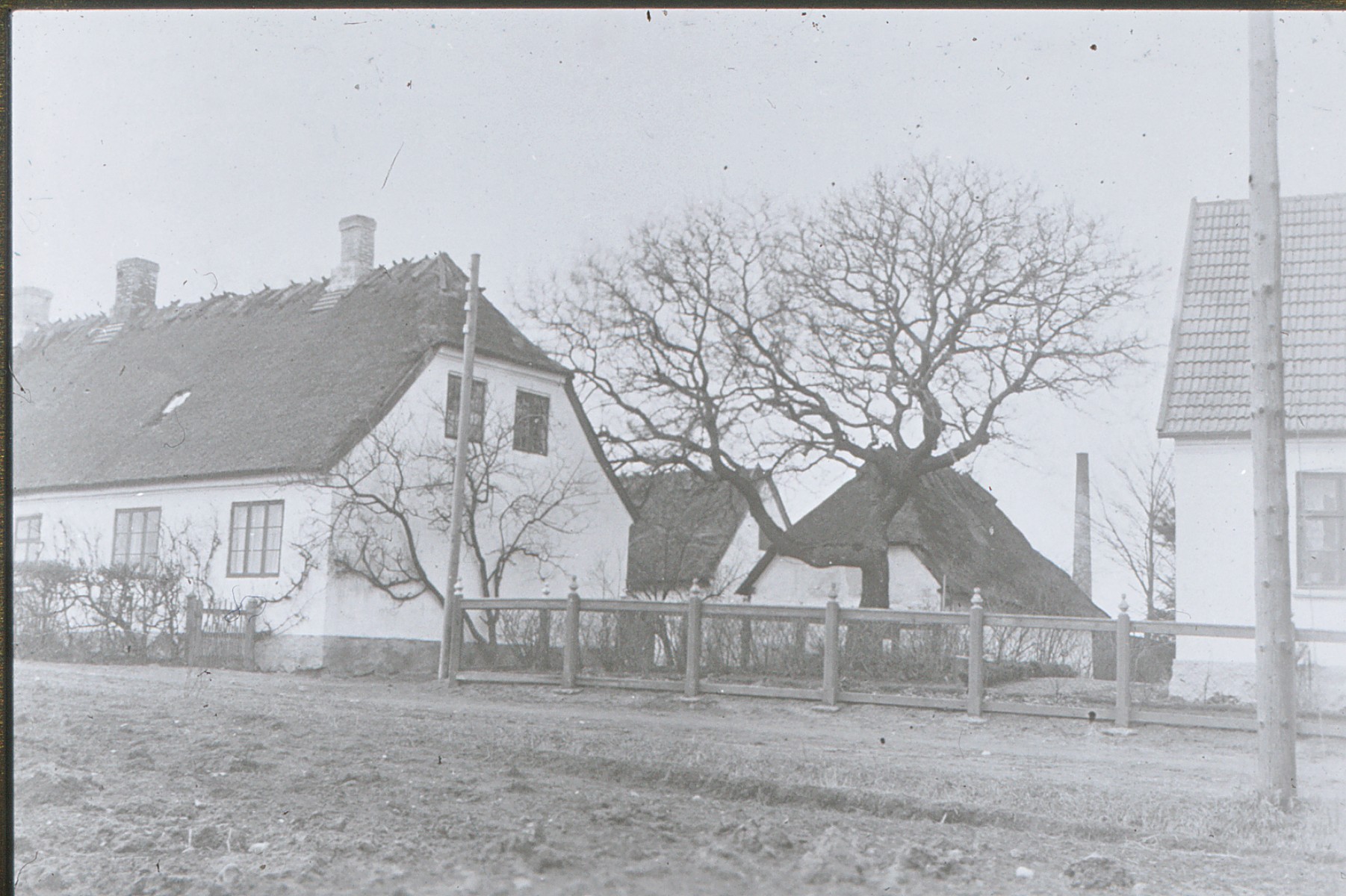 Havrebjerg 
gamle skole
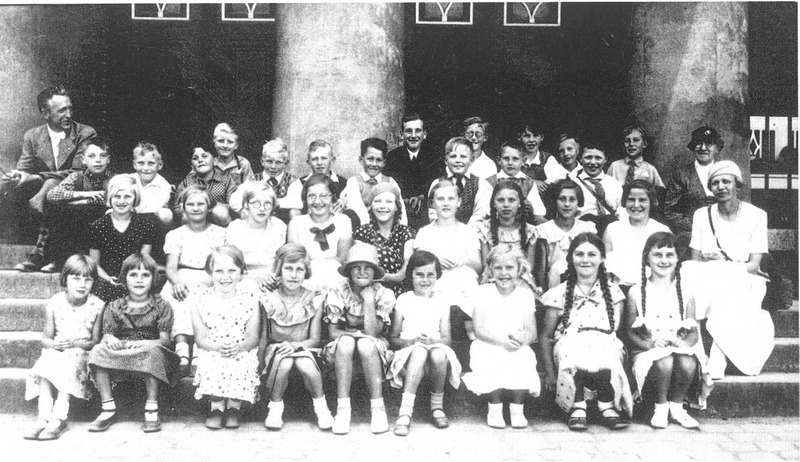 Udflugt til Zoologisk Have  med lærer Holger Nielsen og Anna Møller
1934
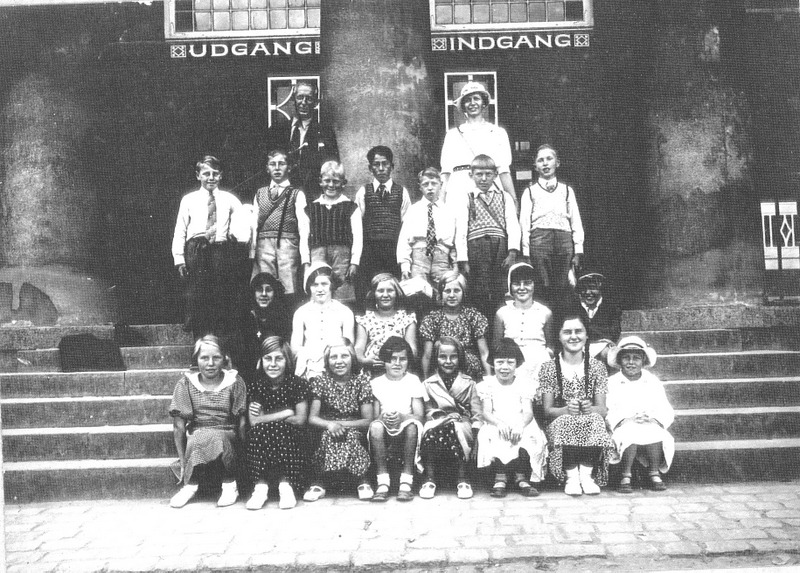 Udflugt til Zoologisk Have med
lærer Holger Nielsen
og Anna Møller

 
1935
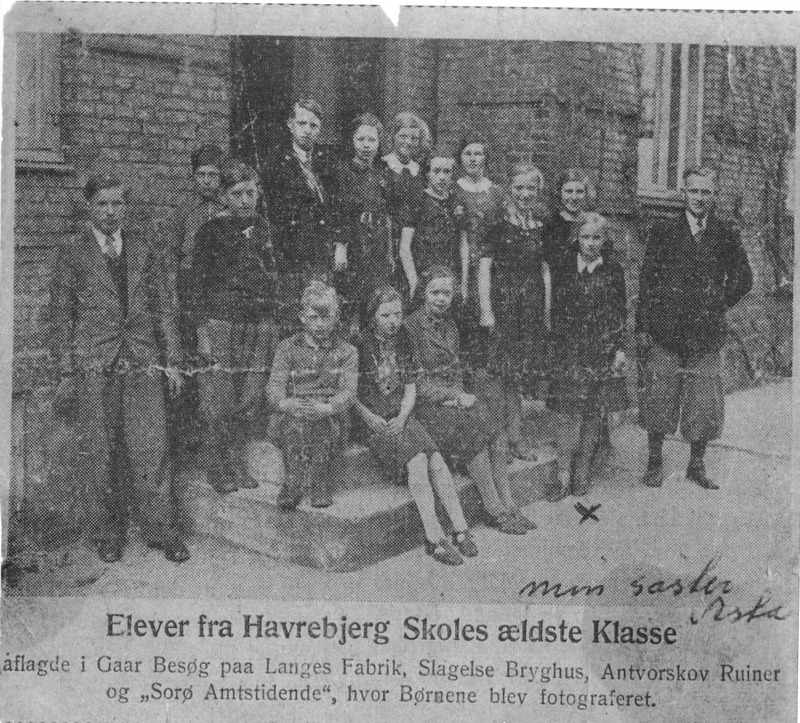 Ca. 1937
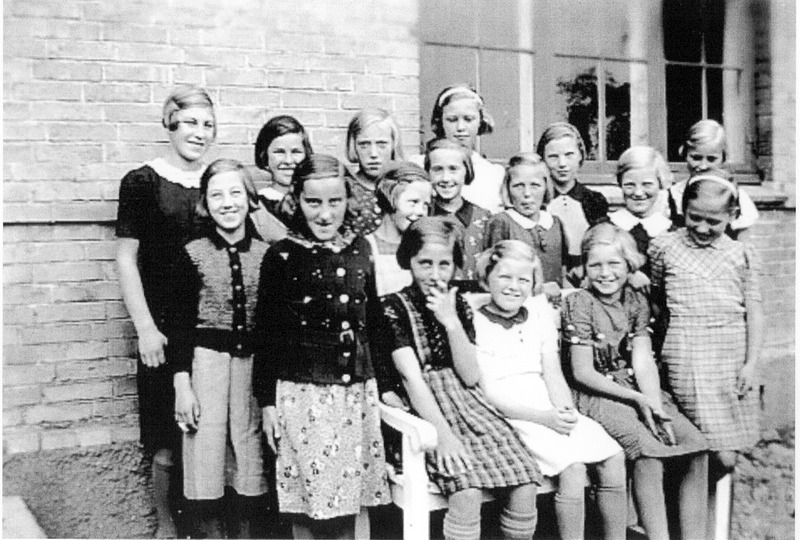 Skolebillede fra den gamle skole
1937
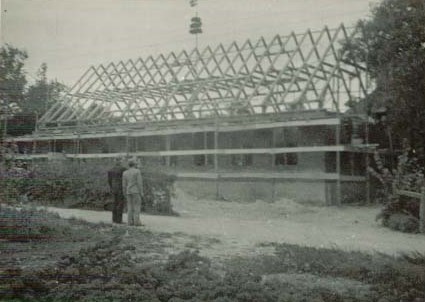 Den gamle skole brænder i 1938
Og man går straks i gang med at begynde at bygge en ny. Den kommer til at ligge på samme plads som den gamle.
Børnene går i den periode i skole i en stue, der var ved Valmenighedskirken.

Rejsegilde i 1938
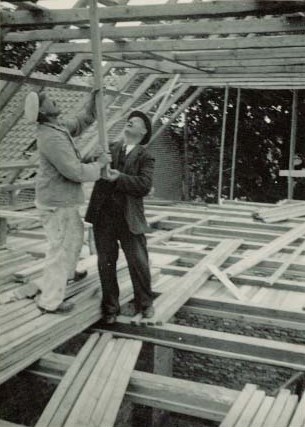 Murermester Andersen , Blæsinge og
tømrermester  Peder Chr. Hansen står for byggeriet af den nye skole
ø
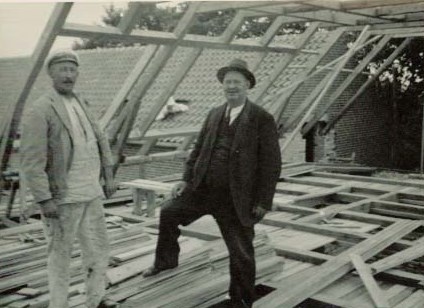 Murermester Andersen, Blæsinge
og tømrermester 
Peder Chr. Hansen
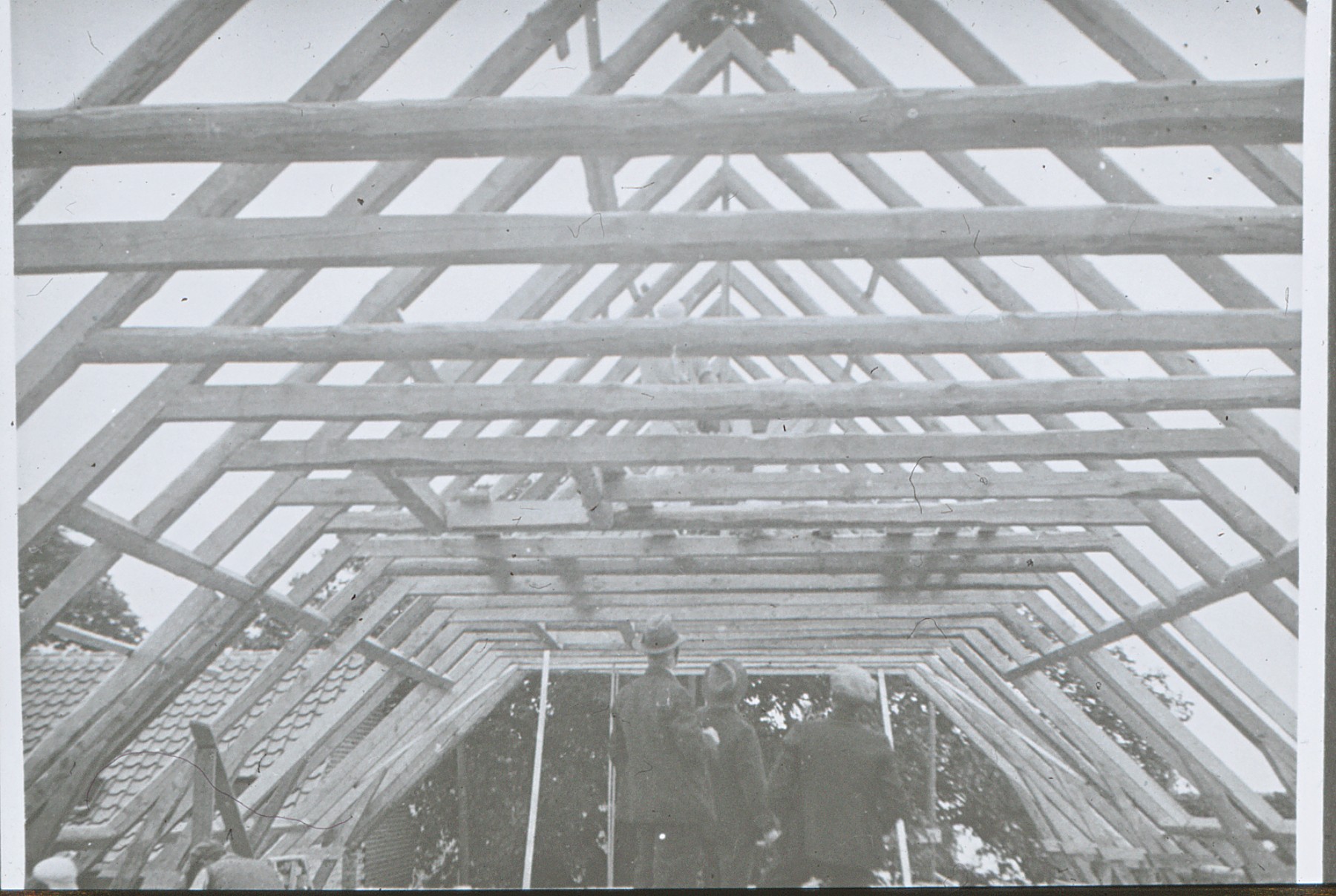 Rejsegilde på den nye skole i Havrebjerg
1938

Indvielse af den nye skole er i 1939
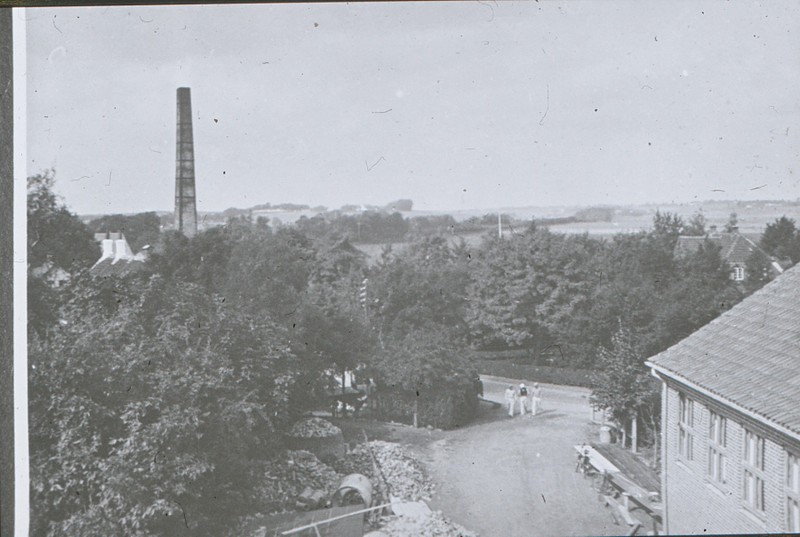 Udsigt fra den nye skole
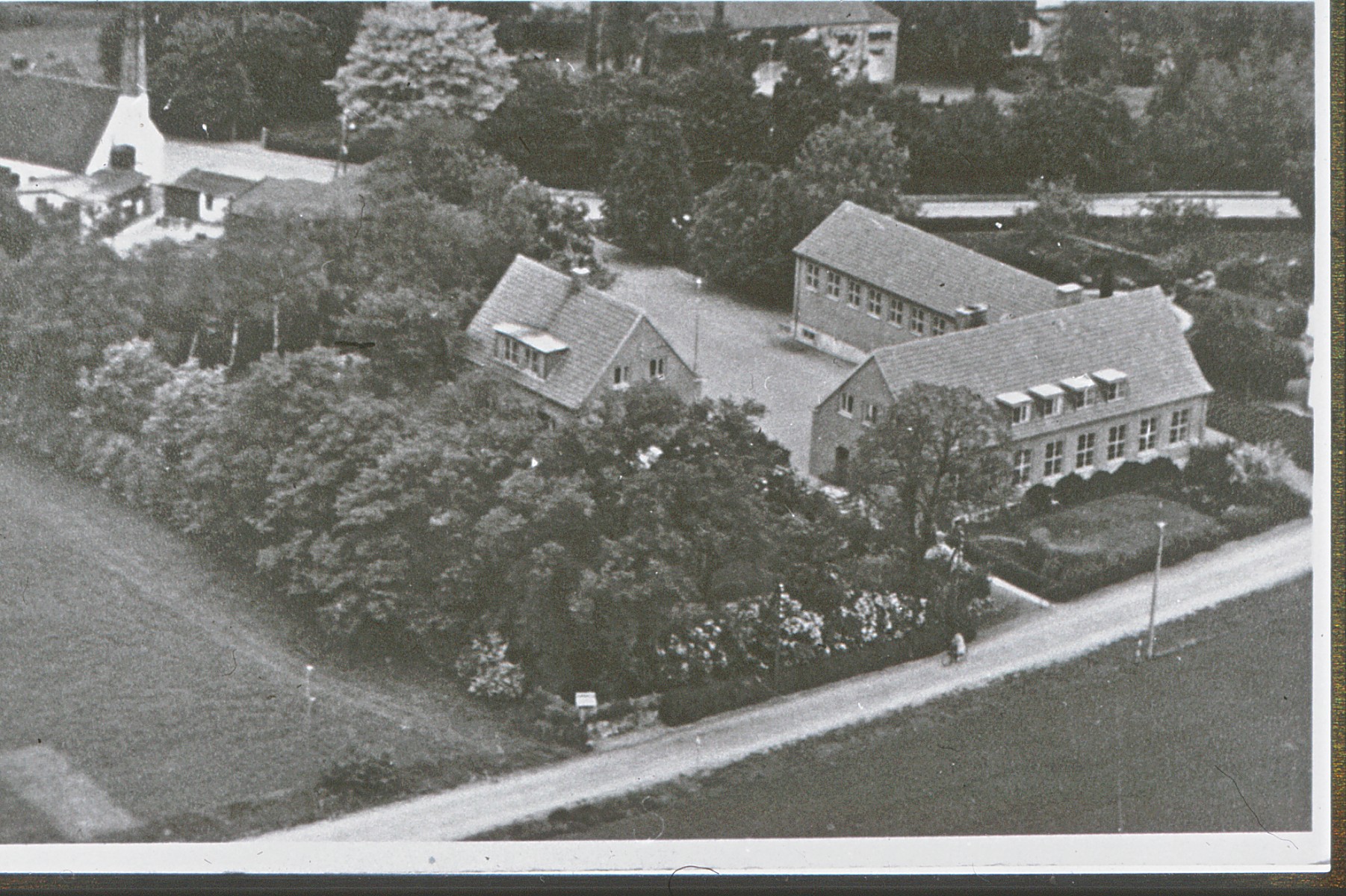 Havrebjerg Skole fra 1940’erne
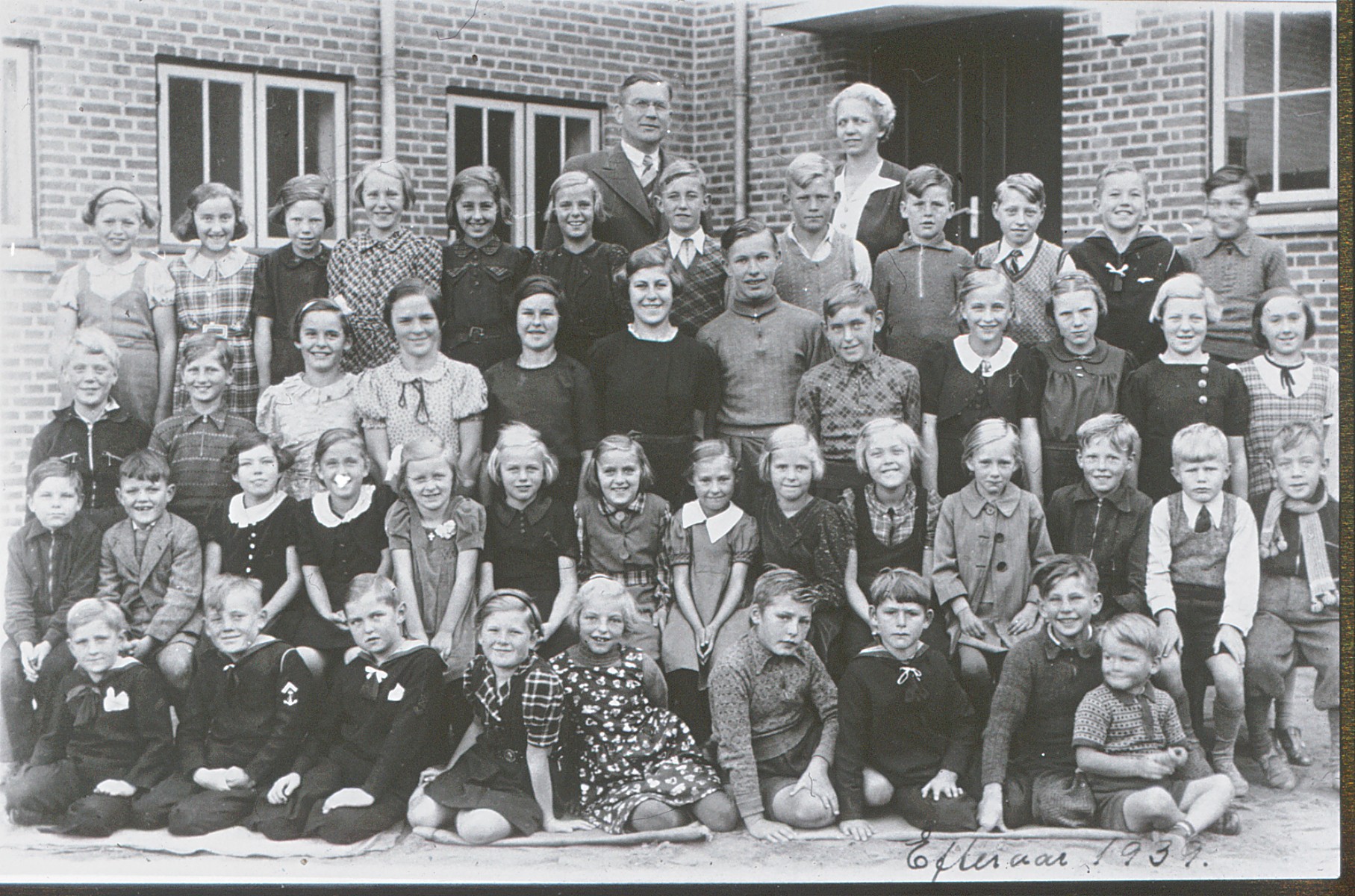 Lærer Thorvald Arentz er lærer på Havrebjerg Skole 
Fra 1939 til 1964
Lærerinde Martha Madsen fra 1932 til ?

Skolebillede med lærer ThorvaldArentz og Martha Madsen
1939
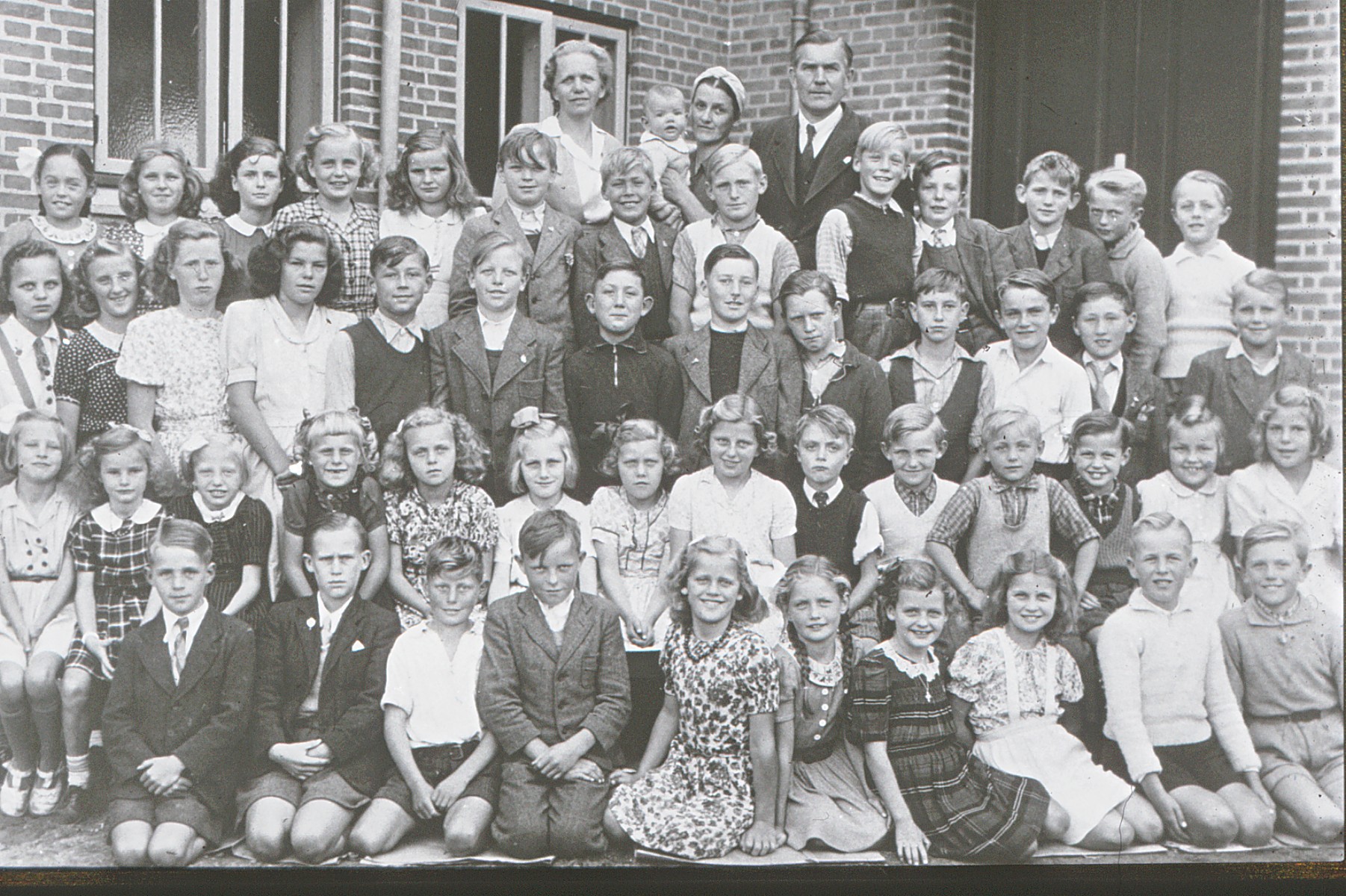 Skolebillede med lærerparret Arentz og 
frk. Martha Madsen
1940
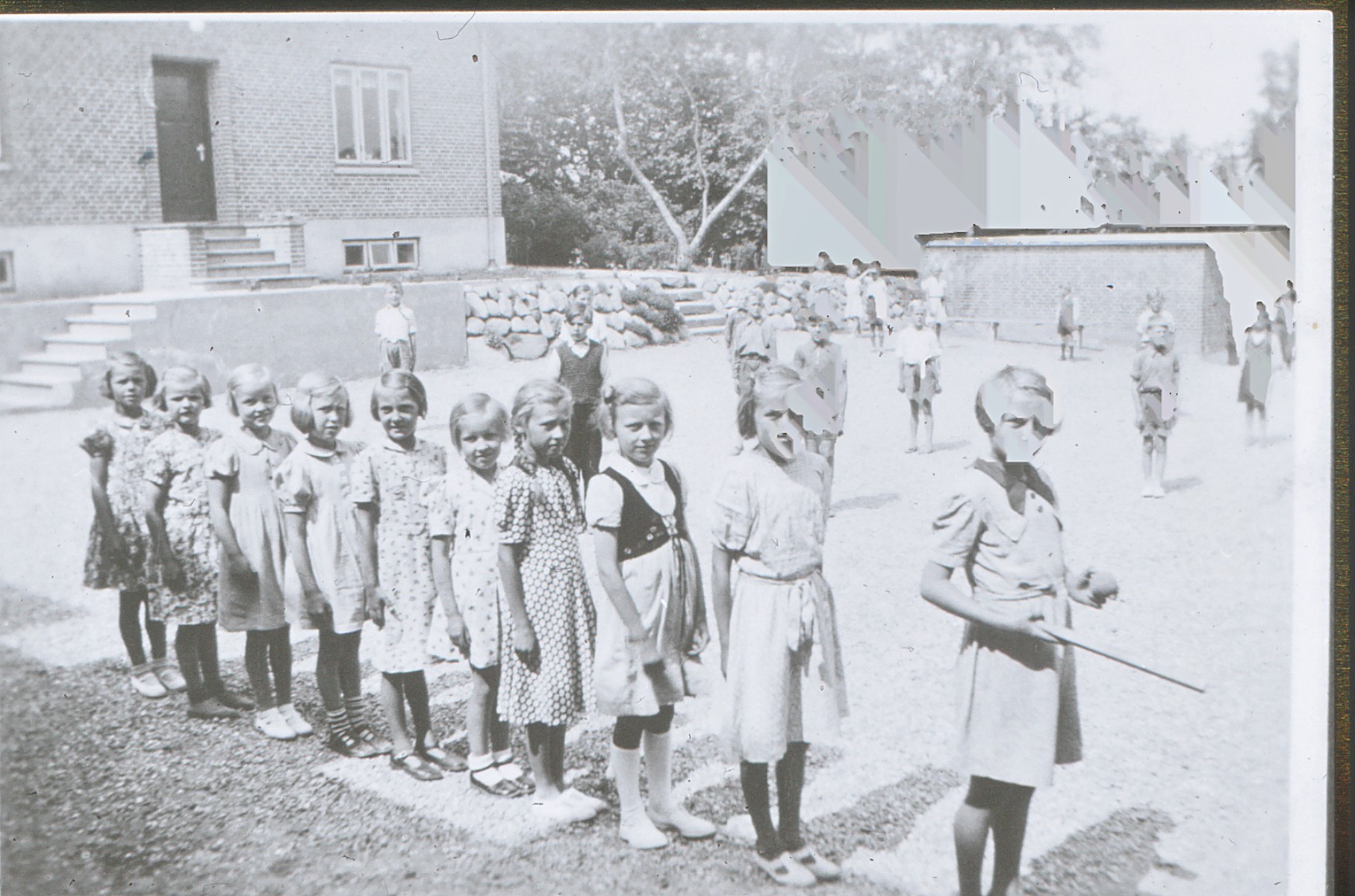 Rundbold i skolegården  1940’erne
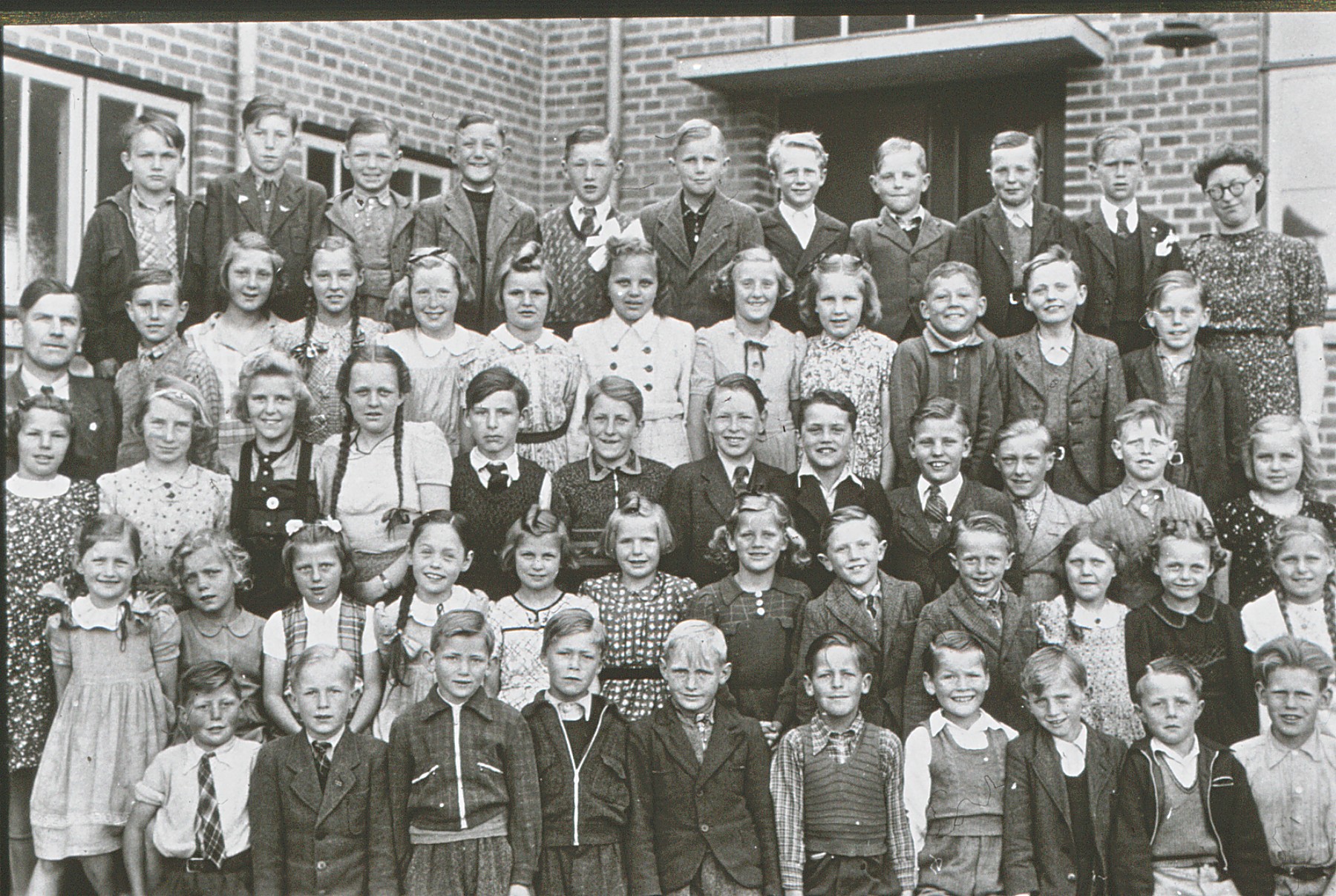 Skolebillede med lærer ThorvaldArentz og
frk. Hansen
1944
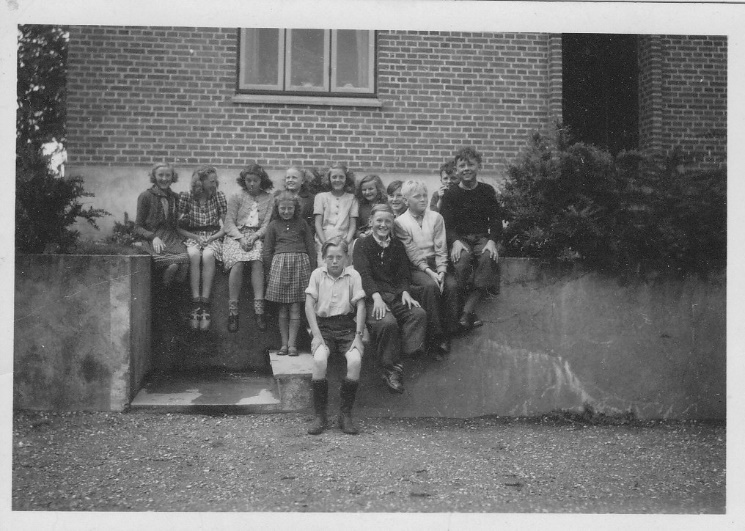 Elever foran lærerboligen
på Havrebjerg skole
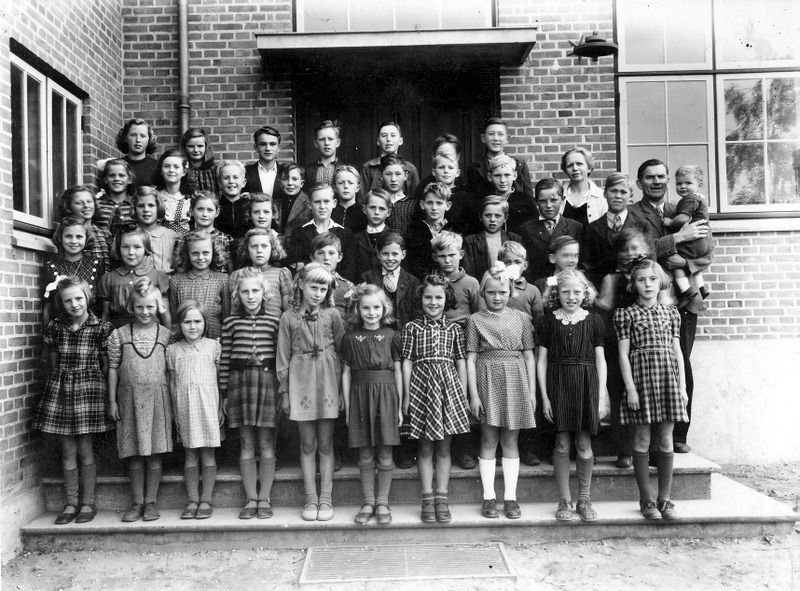 Skolebillede med lærer 
Thorvald Arentz og Martha Madsen
Havrebjerg skole
1948
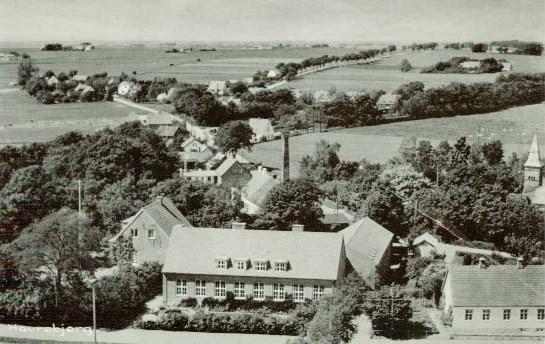 Havrebjerg Skole
Luftfoto fra
1940’erne
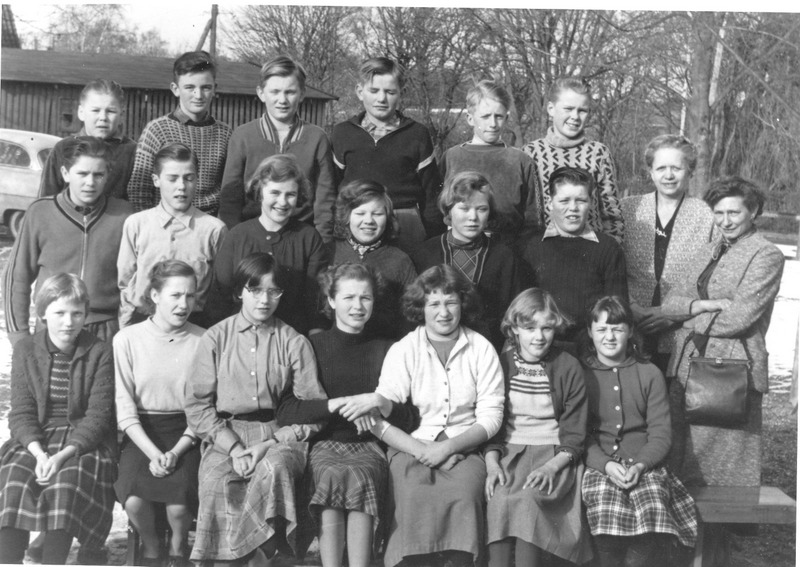 Skolebillede Havrebjerg Skole
Lærer Martha Madsen og Pagh Hansen
1958
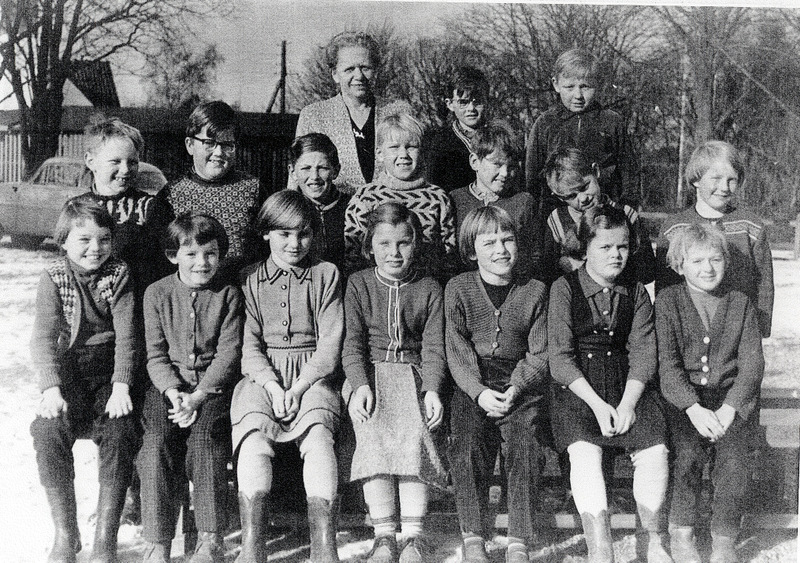 Skolebillede med frk. Madsen
Havrebjerg Skole
ca. 1959
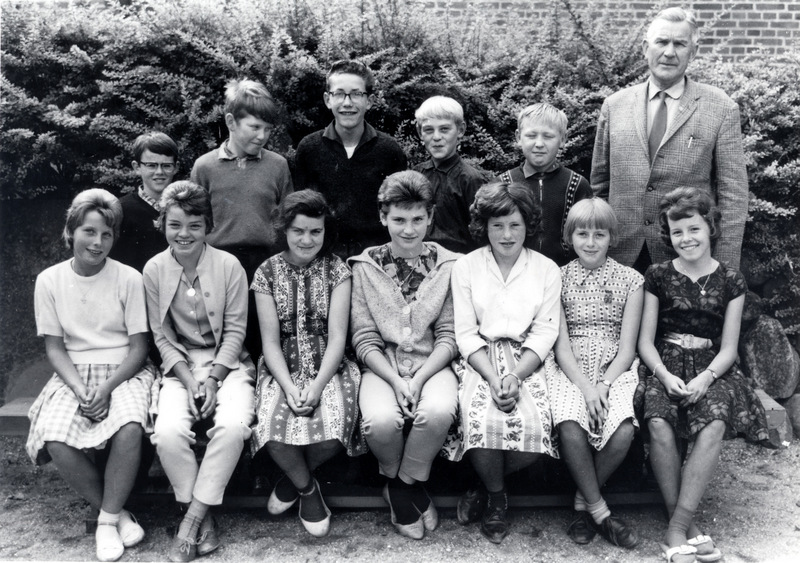 Skolebillede med lærer ThorvaldArentz
1962
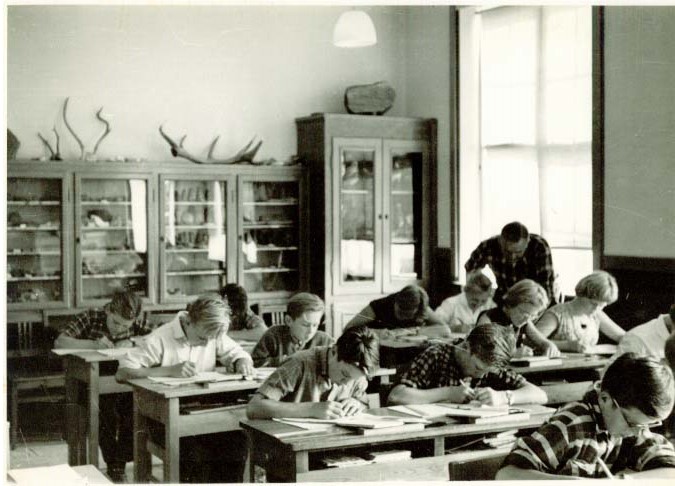 Havrebjerg Skole
Lærer  Thorvald Arentz
1950’erne
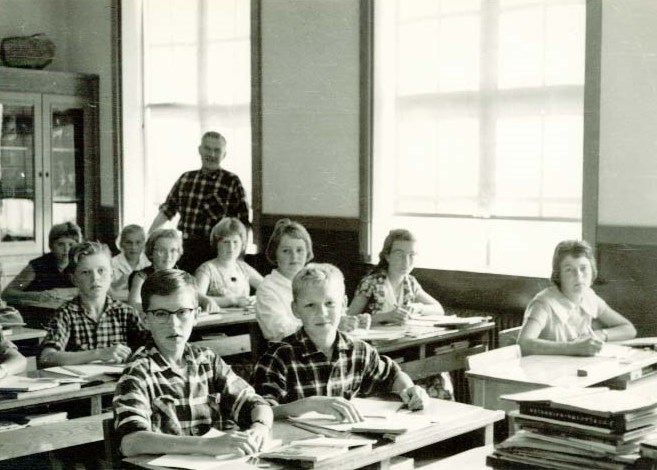 Havrebjerg Skole med lærer  Thorvald Arentz
1950’erne
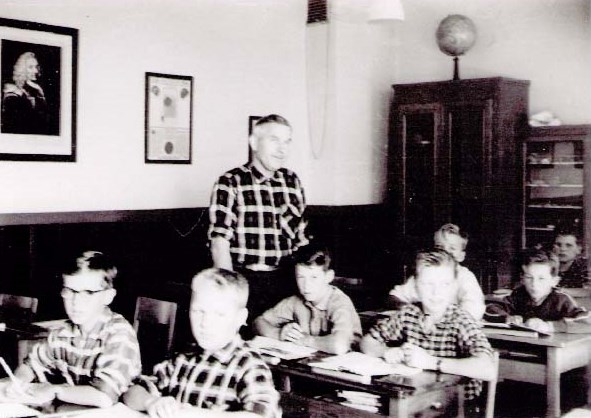 Havrebjerg Skole
Lærer  Thorvald Arentz
1950’erne
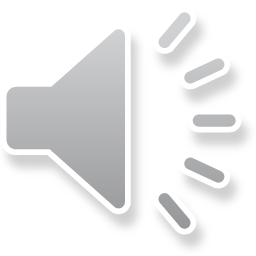 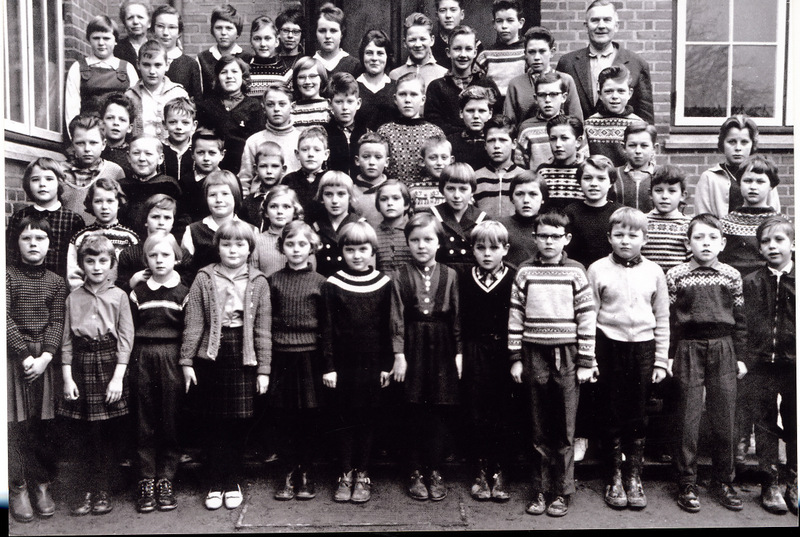 Skolebillede med lærer Arentz og frk. Madsen
Havrebjerg Skole 
1961
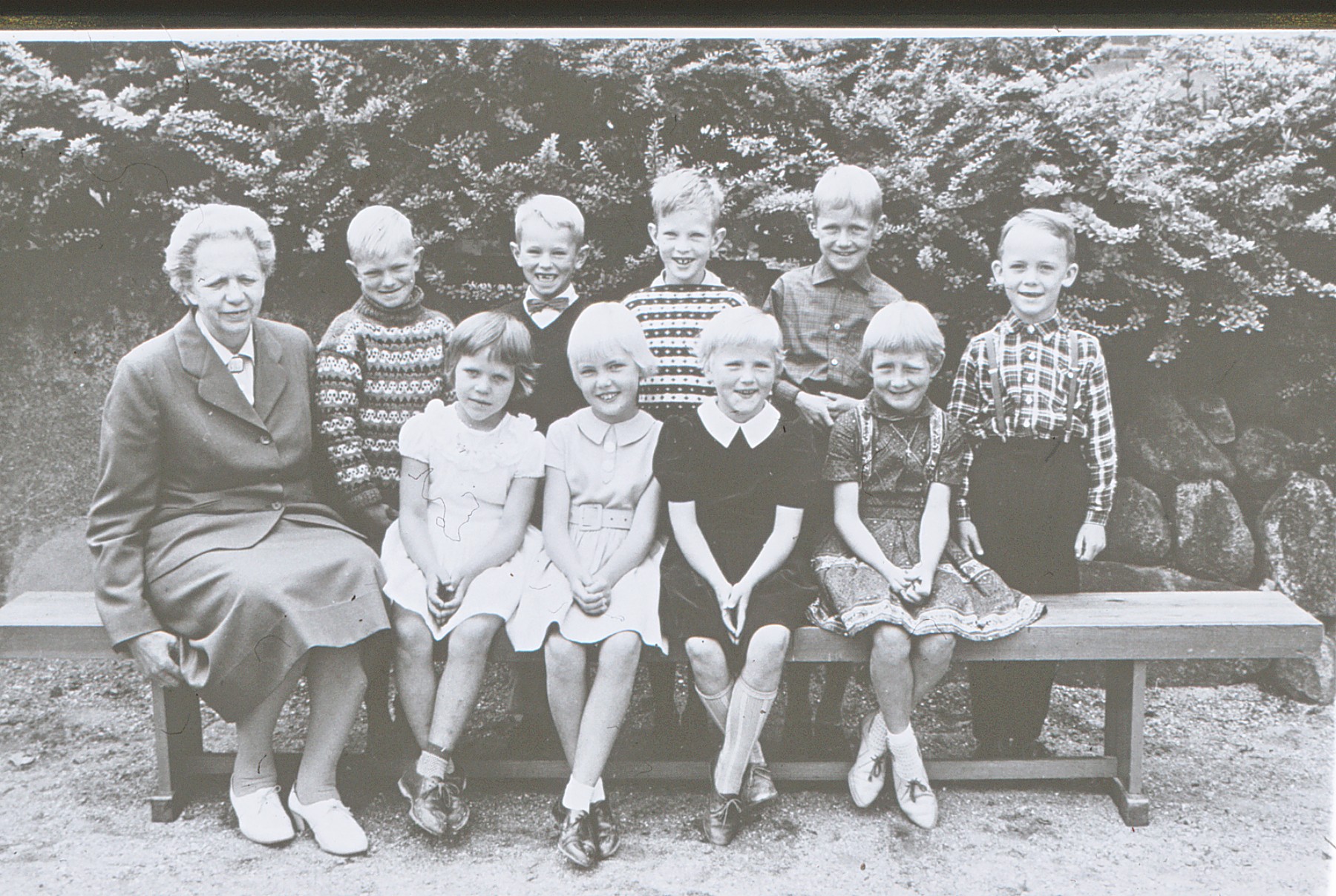 Havrebjerg Skole Lærer Martha Madsen
1962/63
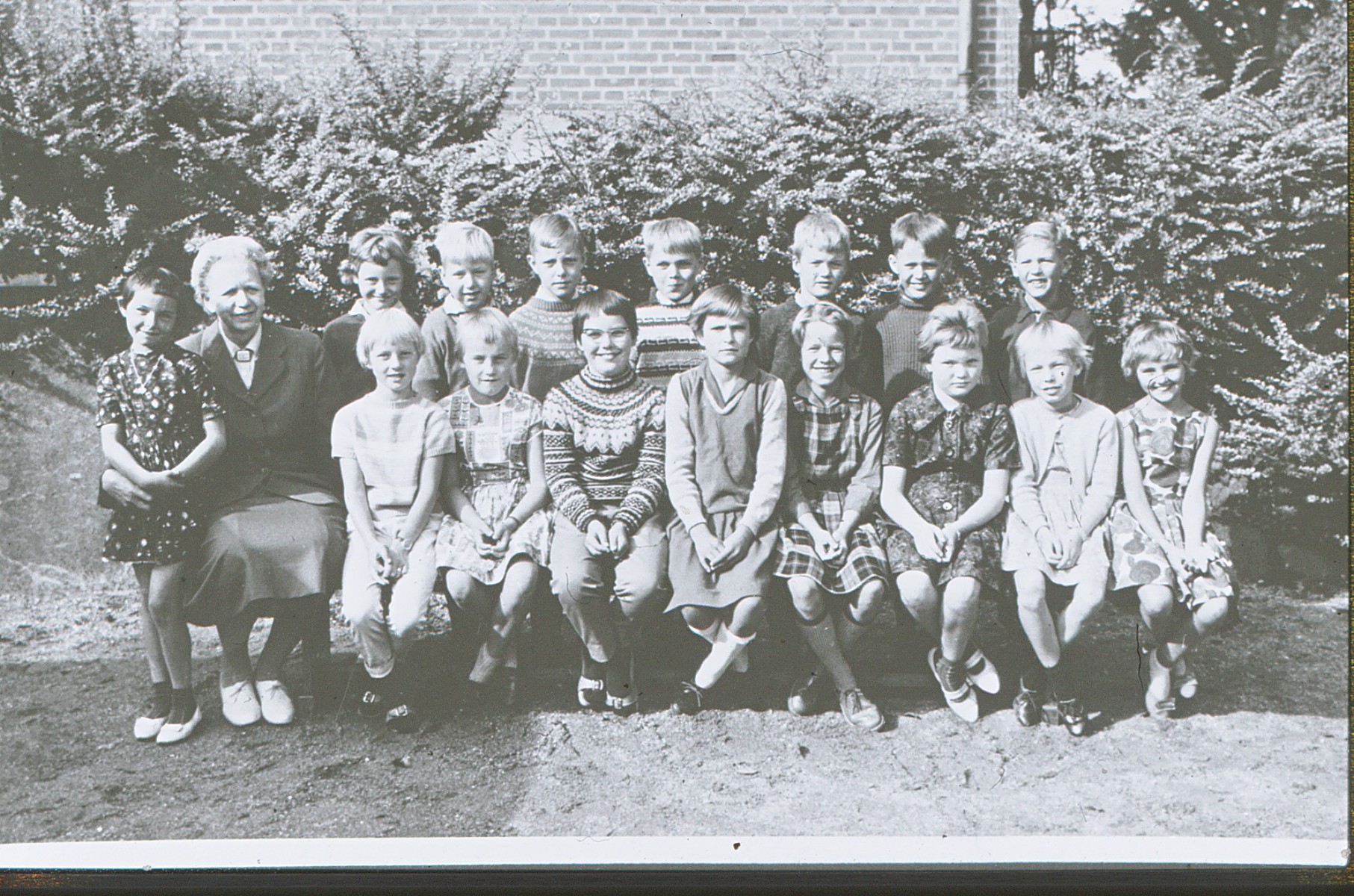 Skolebillede med Martha Madsen i 1960’erne
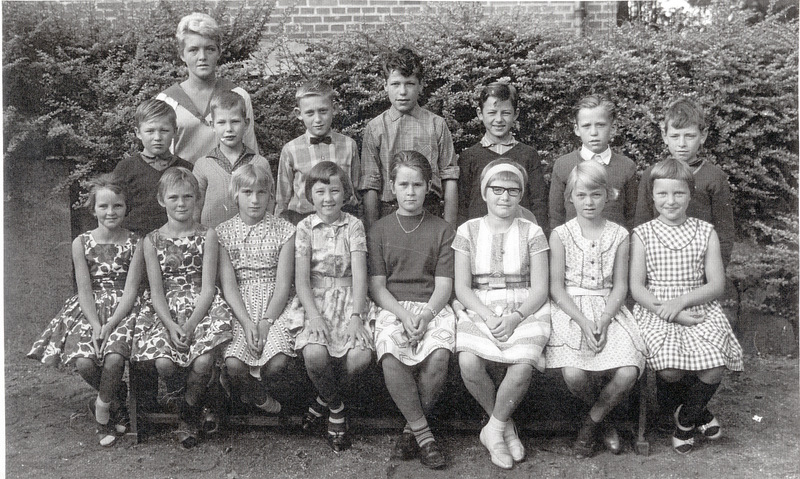 Skolebillede med lærer frk. Johansen 1962
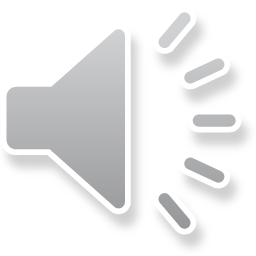 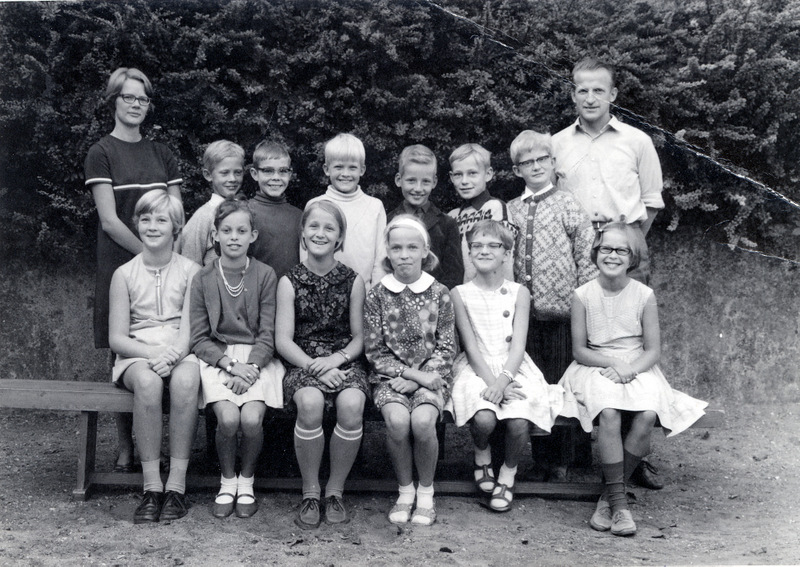 Lærer Peter Ekknud
er lærer på Hvrebjerg skole fra
1964 til 1991


Skolebillede med lærer Peter  Ekknud
og Signe Larsen
Havrebjerg Skole
1968
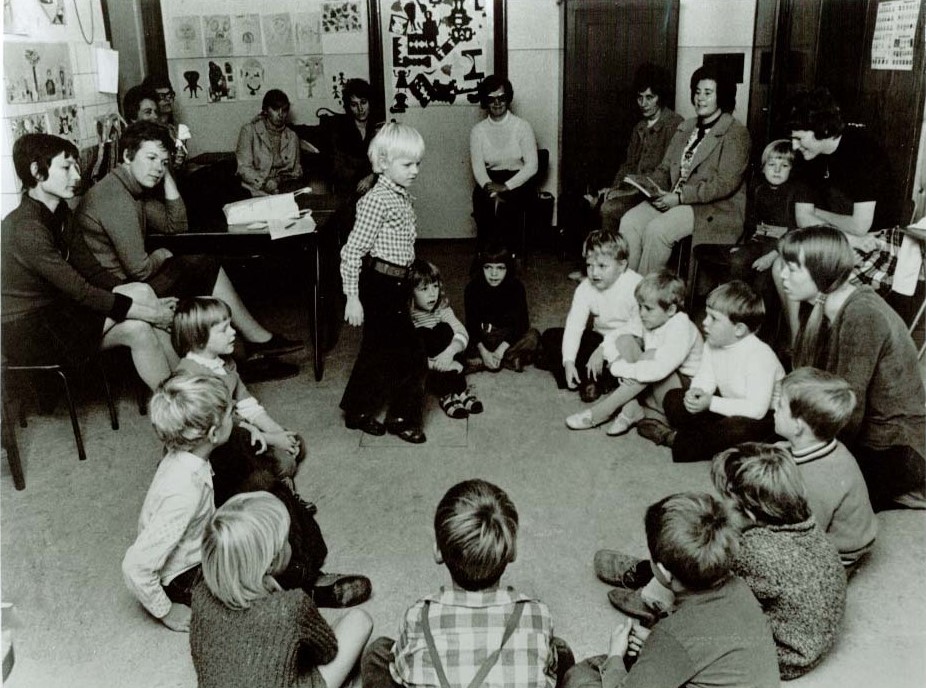 Havrebjerg Skole
Lærer Lise Olsen
1972
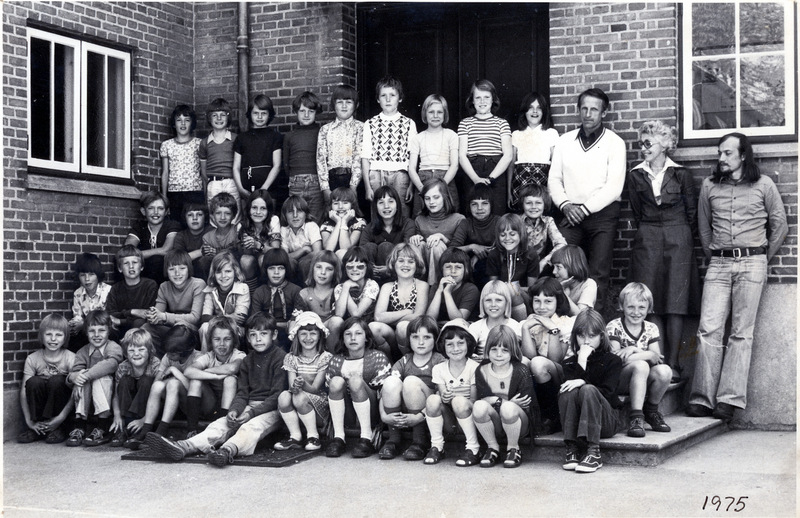 Havrebjerg Skole med lærer Peter Ekknud, Steen Ludvigsen og Yrsa Hansen
1975
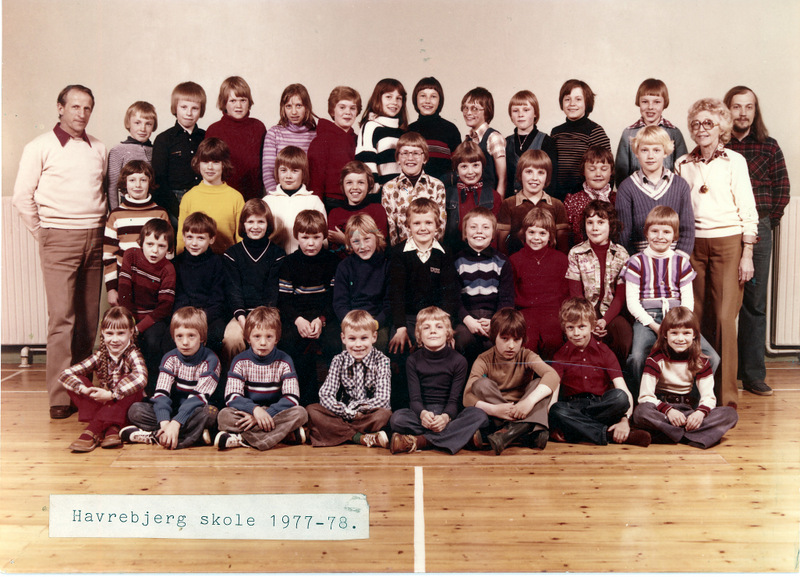 Havrebjerg Skole
Lærere Peter Ekknud,
Steen Ludvigsen,
og Yrsa Hansen
1977/78
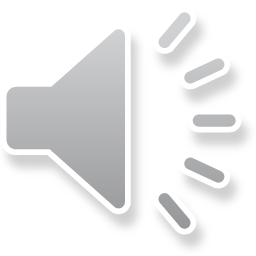 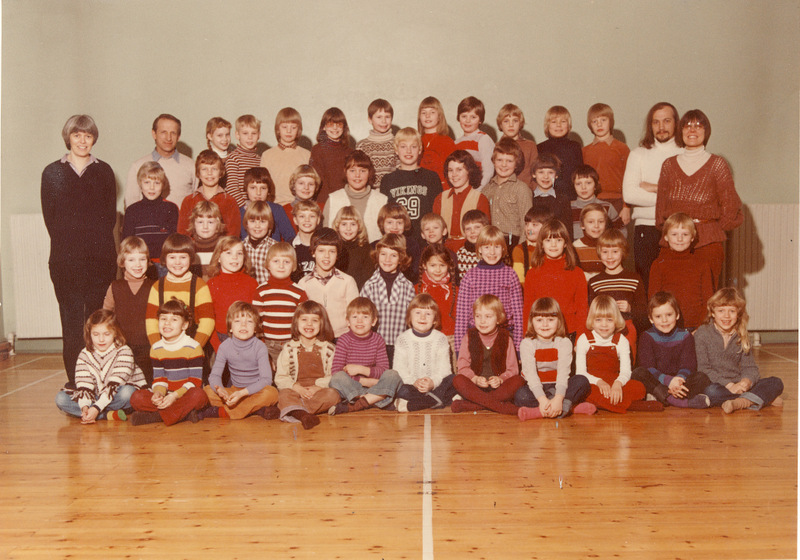 Havrebjerg Skole
Lærere
Kirsten Harrebye,
Peter Ekknud,
Steen Ludvigsen og Ester Lundal
1980
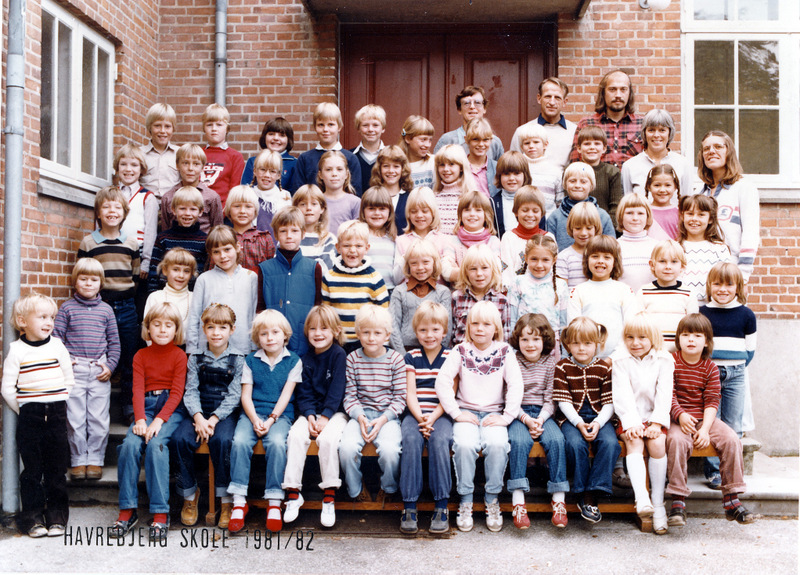 Havrebjerg Skole
Lærere Grethe og Peter Ekknud, Steen Ludvigsen, Kirsten Harrebye og Ester Lundal
1981/82
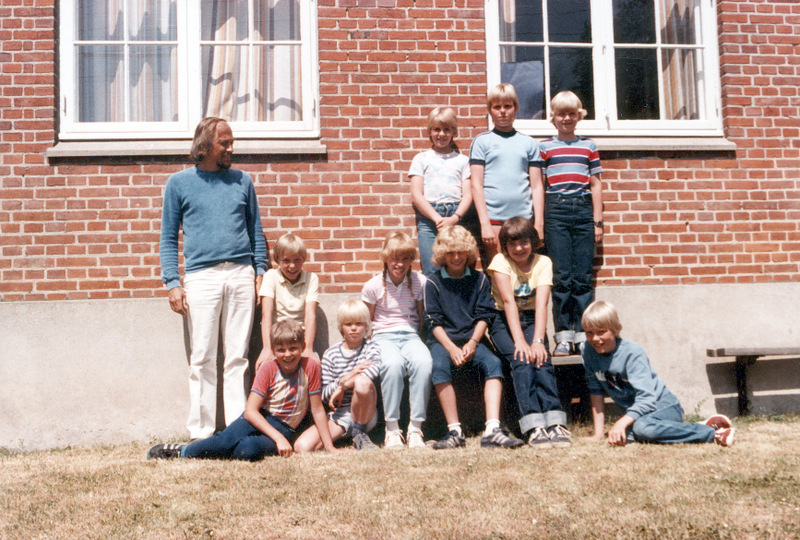 Havrebjerg Skole
Lærer Steen Ludvigsen
1982
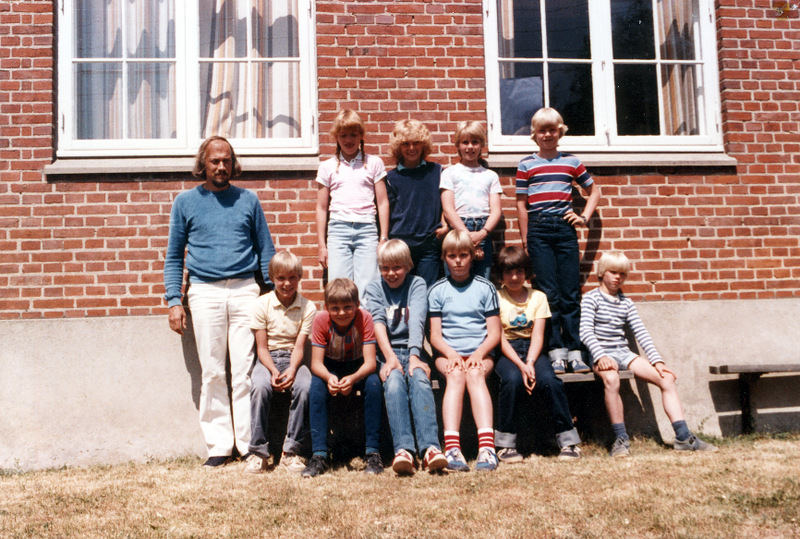 Havrebjerg Skole
Lærer Steen Ludvigsen
1982
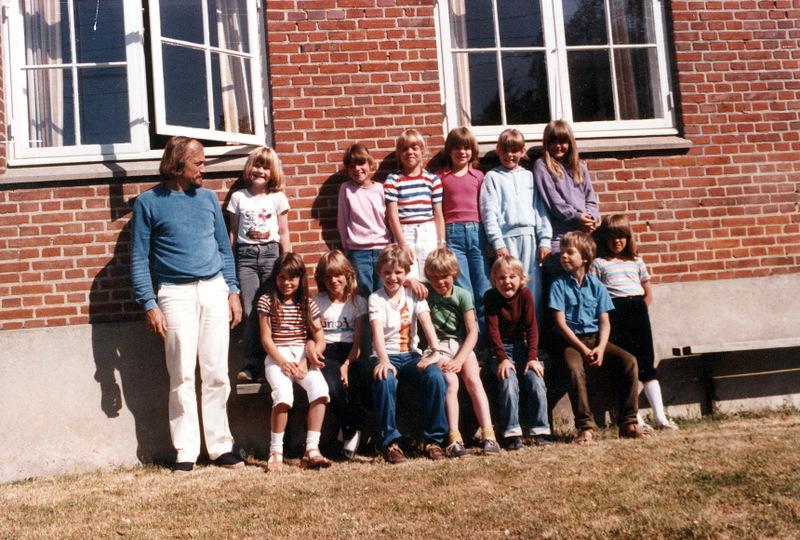 Havrebjerg Skole
Lærer Steen Ludvigsen
1982
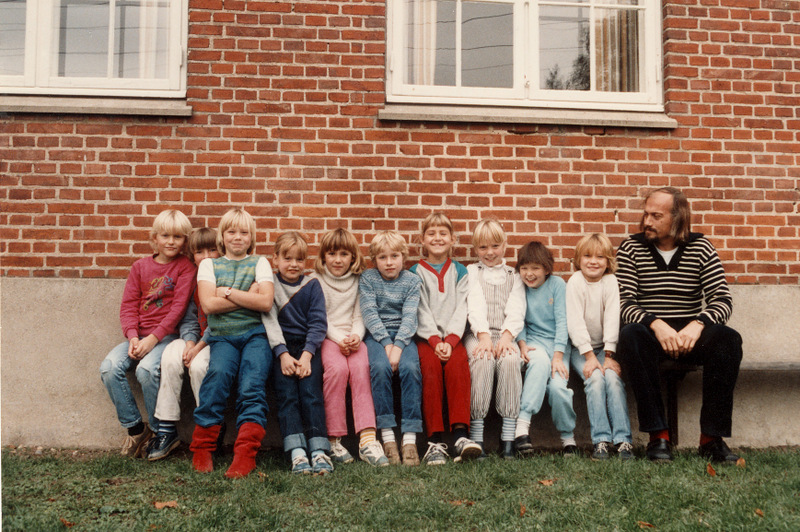 Havrebjerg Skole
Lærer Steen Ludvigsen
1983
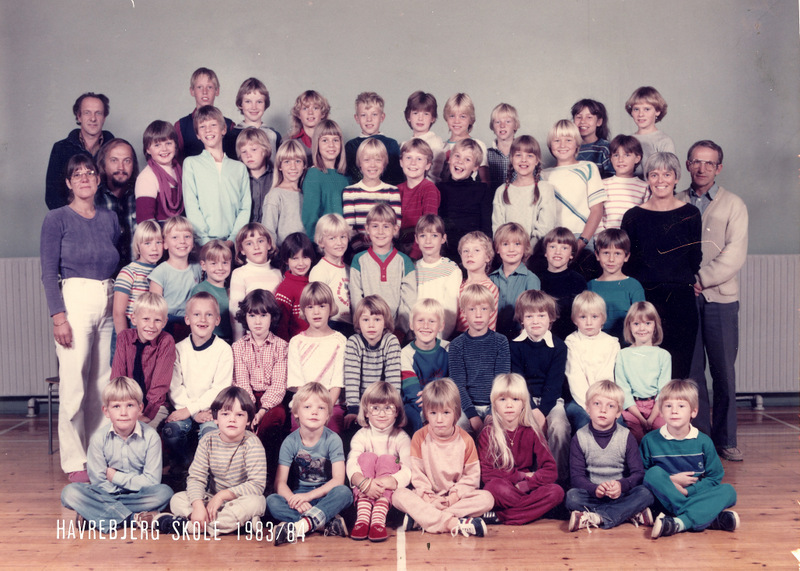 Havrebjerg Skole
Lærer Peter Ekknud, Steen Ludvigsen, Ester Lundal og Kirsten Harrebye
Pedel Kjeld Jensen
1983/84
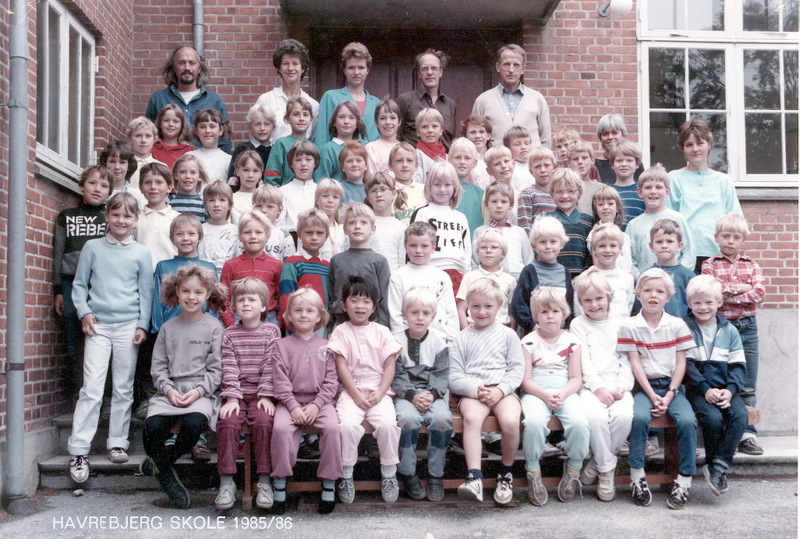 Havrebjerg Skole
Lærere Steen Ludvigsen, Kontorassistent Lykke Clausen, Lisbeth,
Pedel Kjeld Jensen, Peter Ekknud, 
1985/86
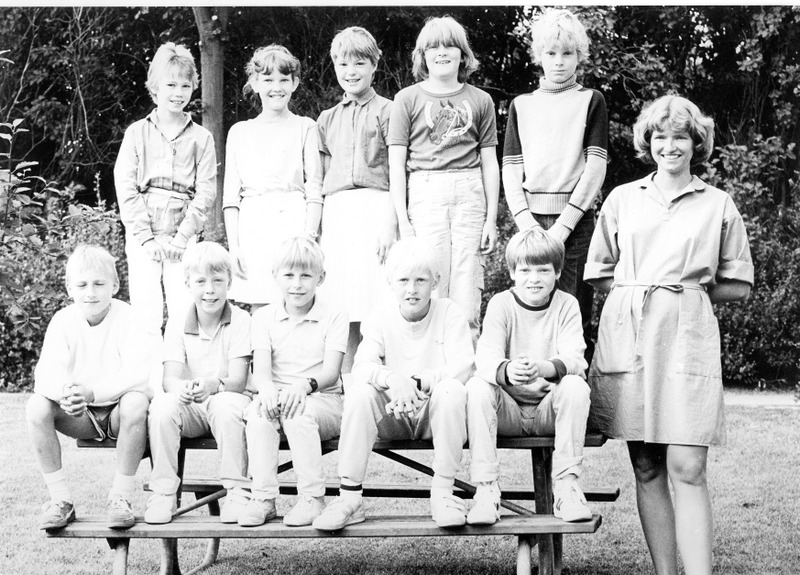 Skolebillede med
lærer Lisbeth 
1988
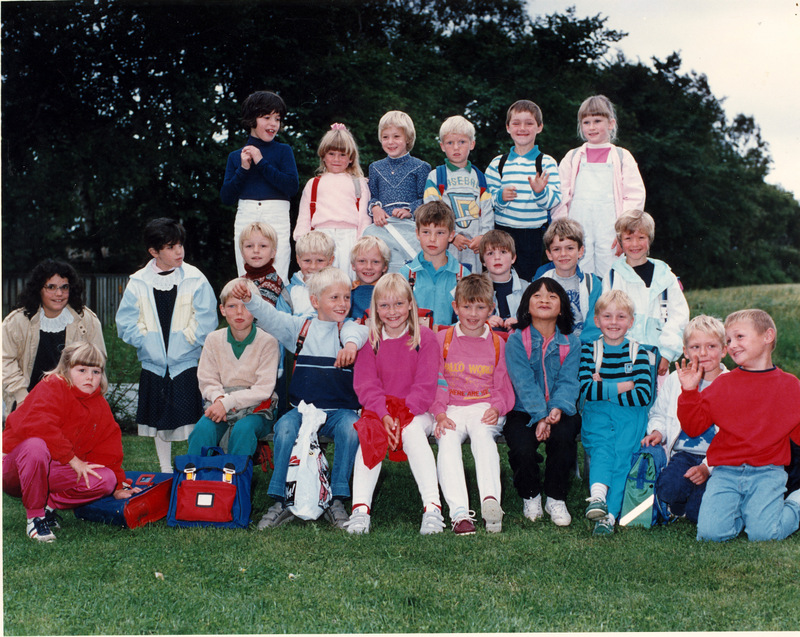 Havrebjerg Skole med besøg af italienske børn
1987
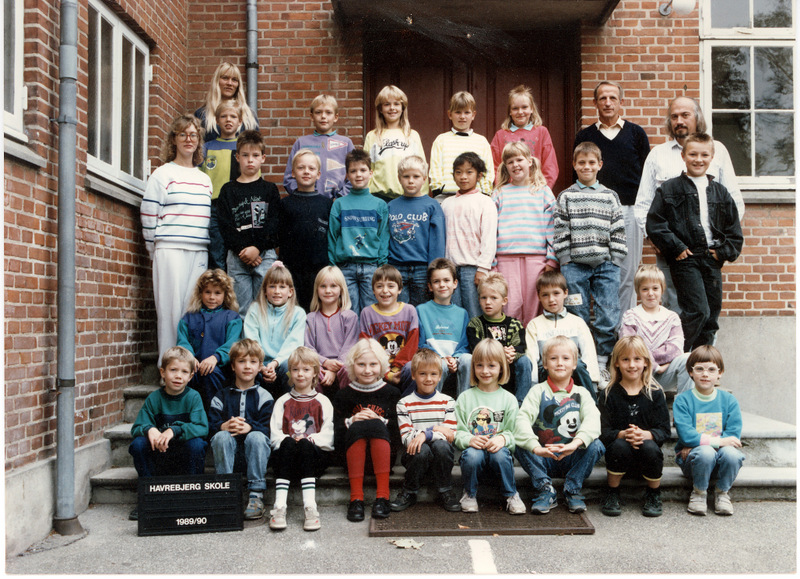 Havrebjerg Skole
Lærer  Peter Ekknud, Steen Ludvigsen
1989/90
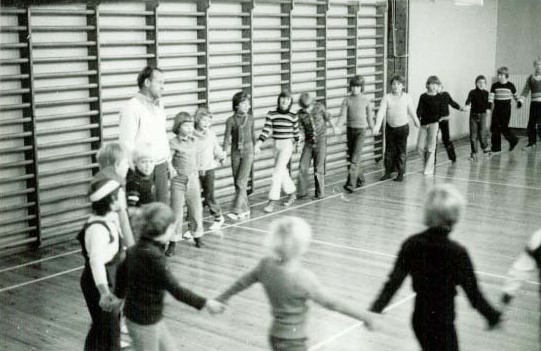 Havrebjerg Skole
Gymnastiksalen
1980’erne
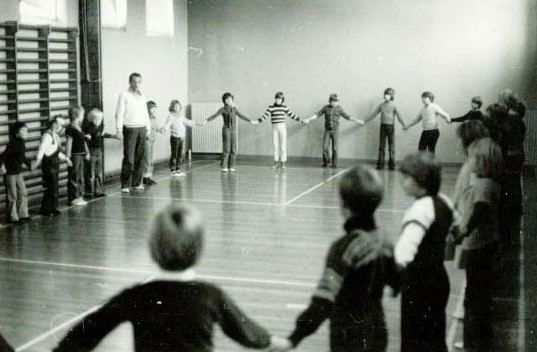 Havrebjerg Skole i 1980’ern
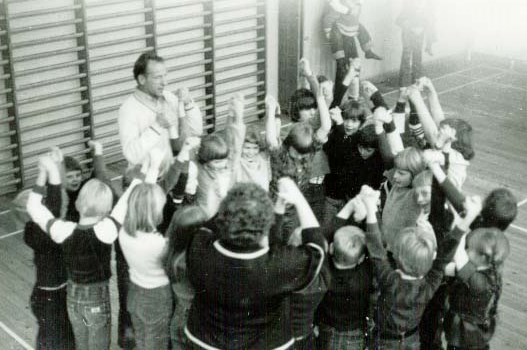 Havrebjerg Skole
1980’erne
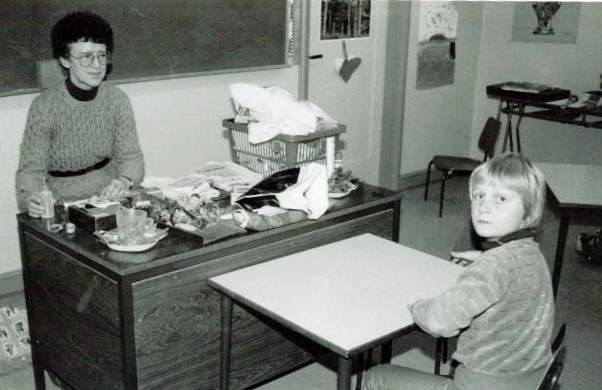 Lærer Grethe Ekknud
Og Lars Madsen
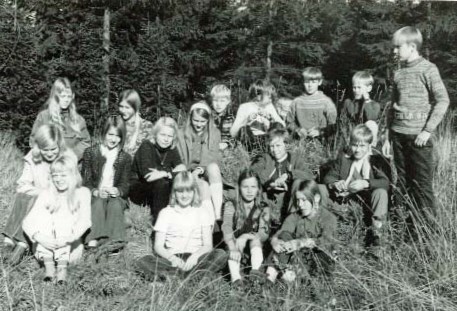 Havrebjerg Skole
1980’erne
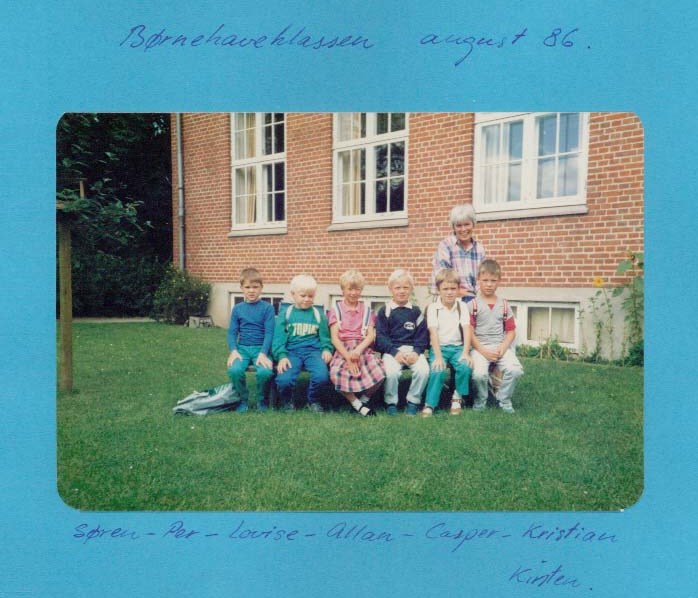 Havrebjerg Skole
Børnehaveklassen: 
Søren, Per, Lasse, Allan, Casper, Kristian og lærer Kirsten Harrebye
1986
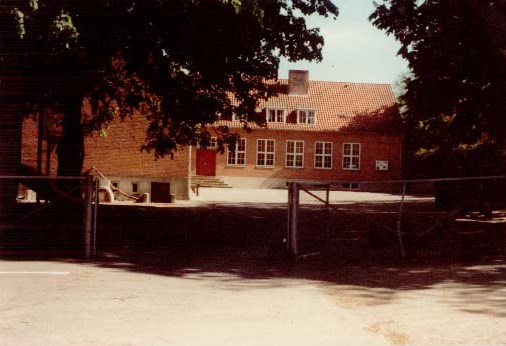 Havrebjerg Skole
1980’erne
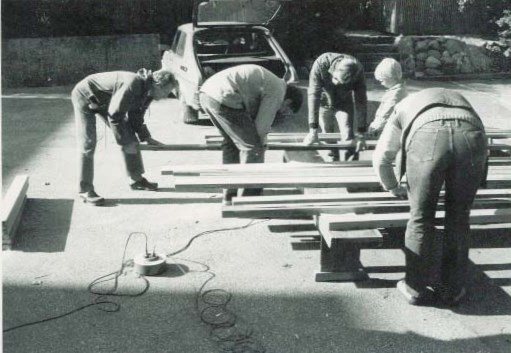 Ny legeplads  
i 1980’erne
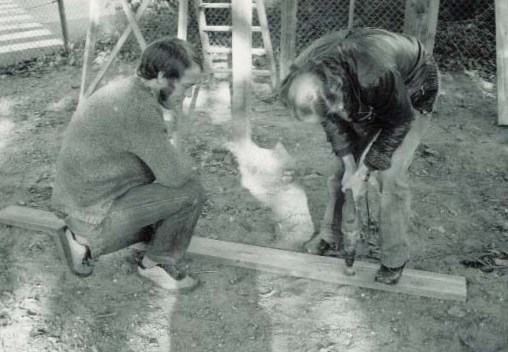 Havrebjerg Skole
Ny legeplads
1980’erne
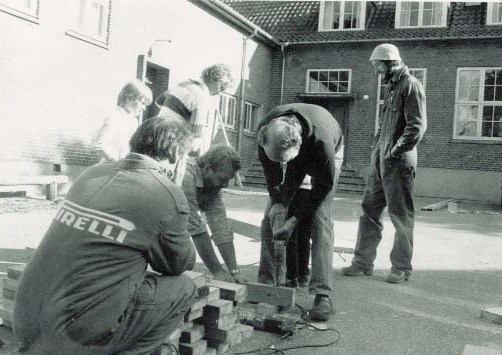 Forældre hjælper med til at lave den nye legeplads 
1980’erne
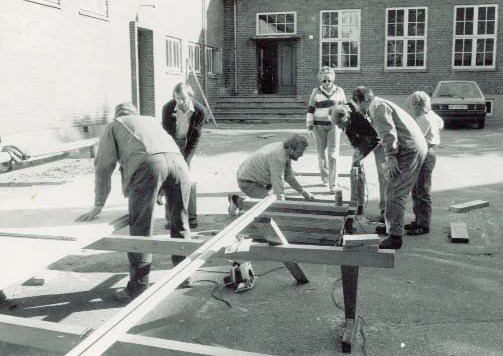 1980’erne
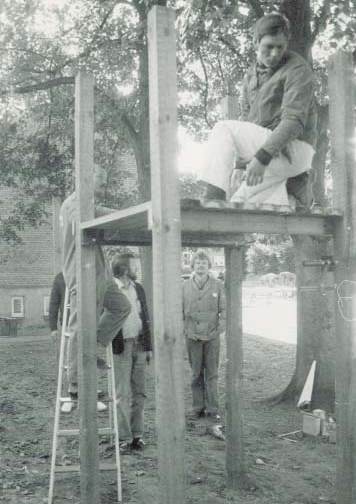 Legepladsen tager form
1980’erne
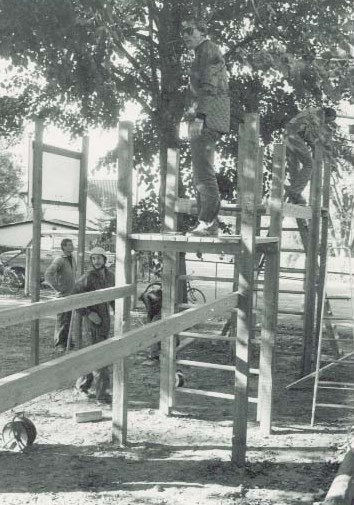 1980’erne
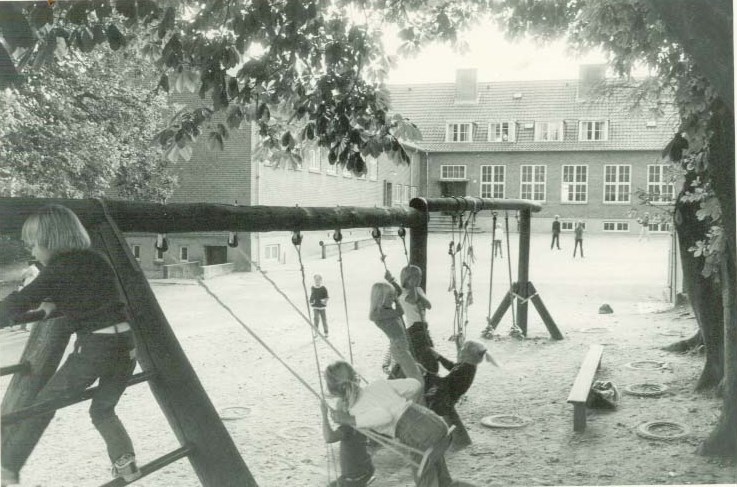 Havrebjerg Skole
1980’erne
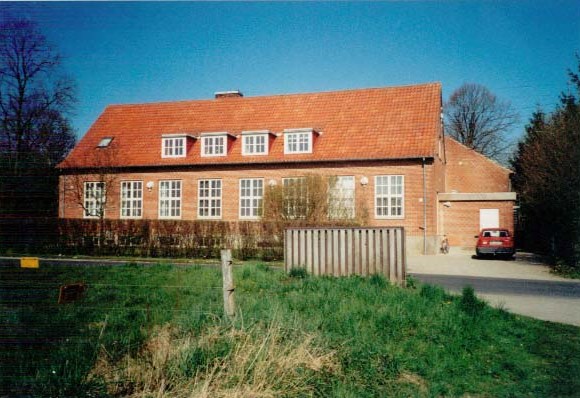 Havrebjerg Skole fra Kildegårdsvej
2003
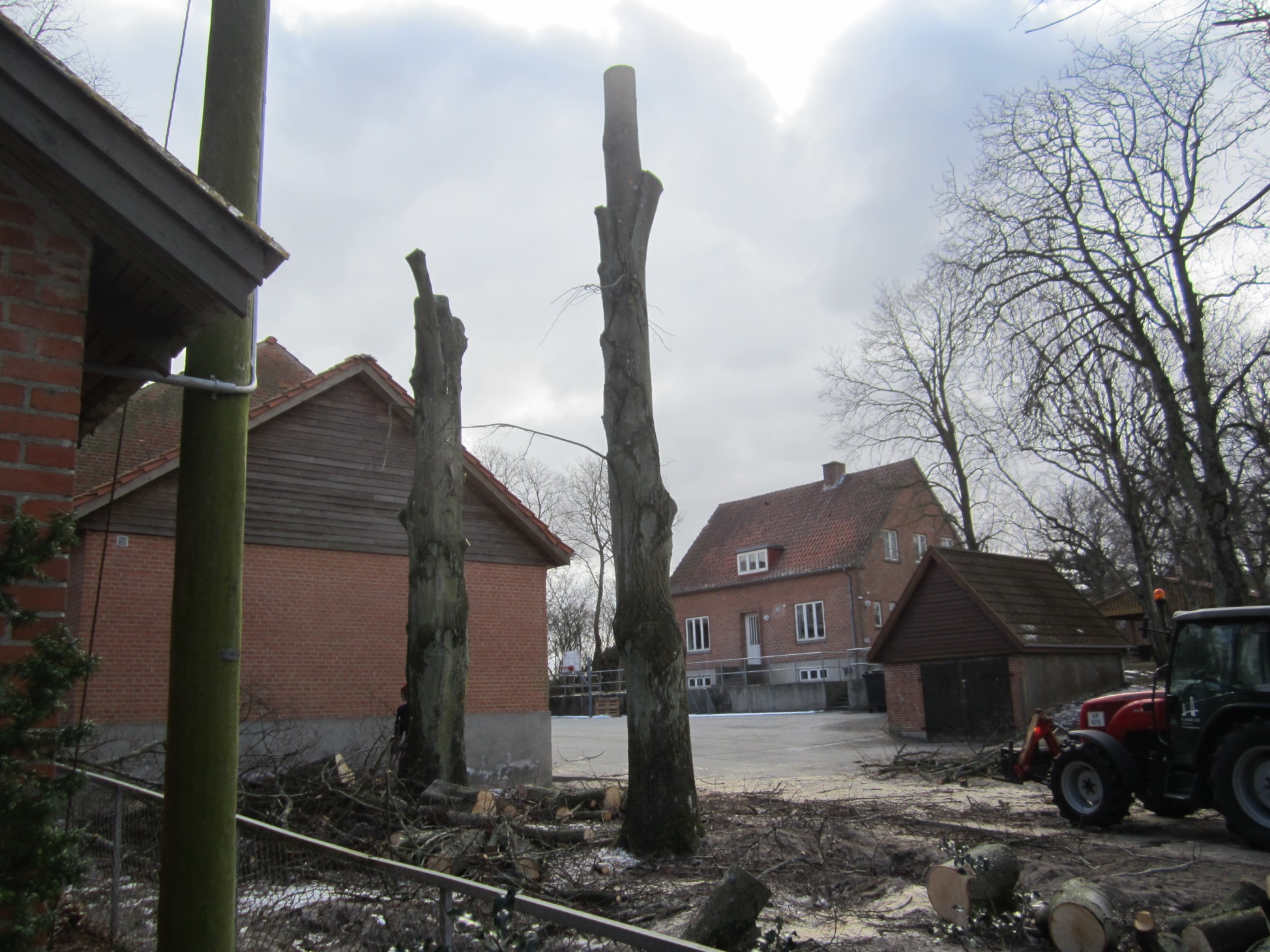 Heldagsskolens træer fældes
2013
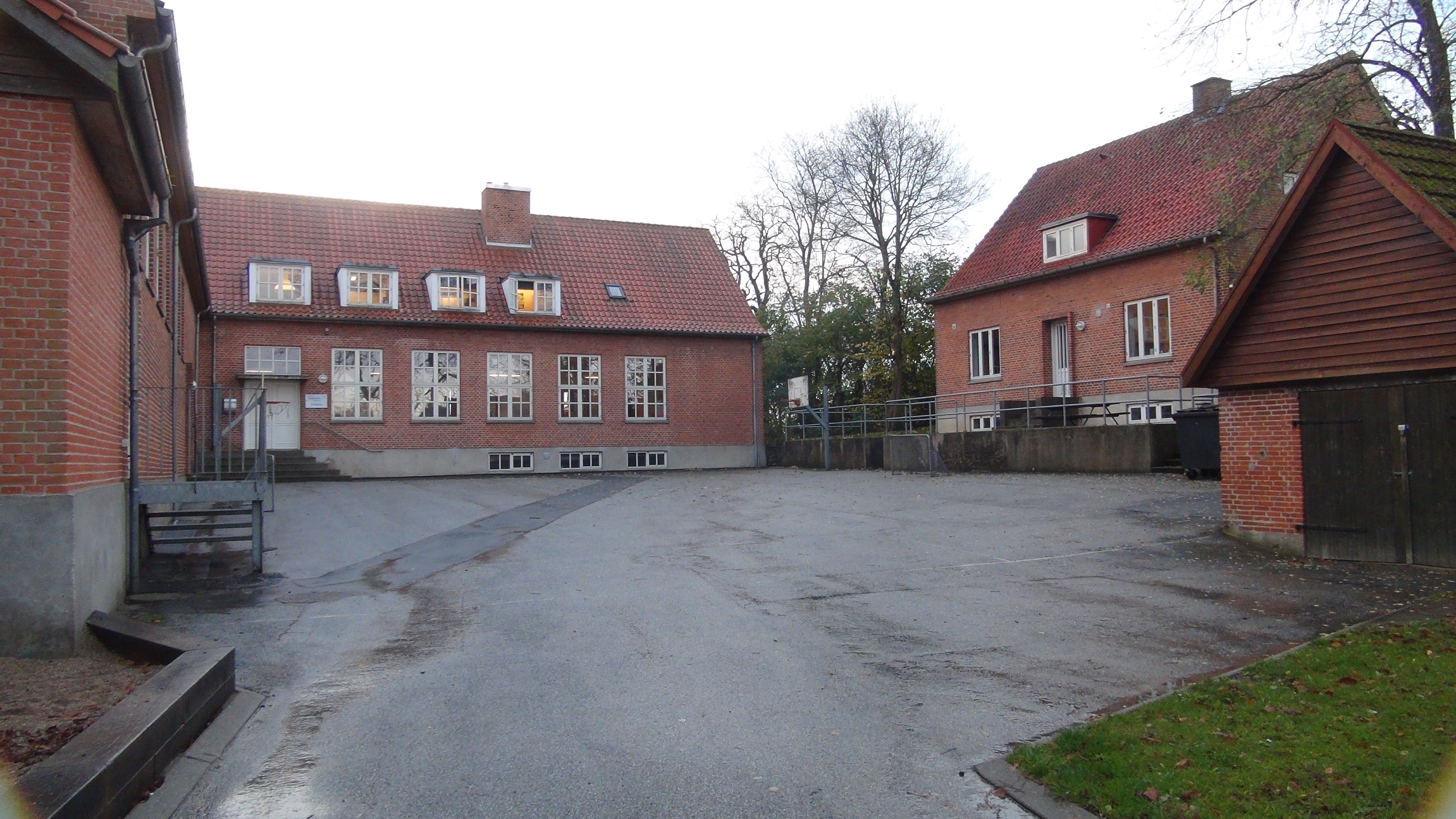 Heldagssko
Heldagsskolen i Havrebjerg
2014
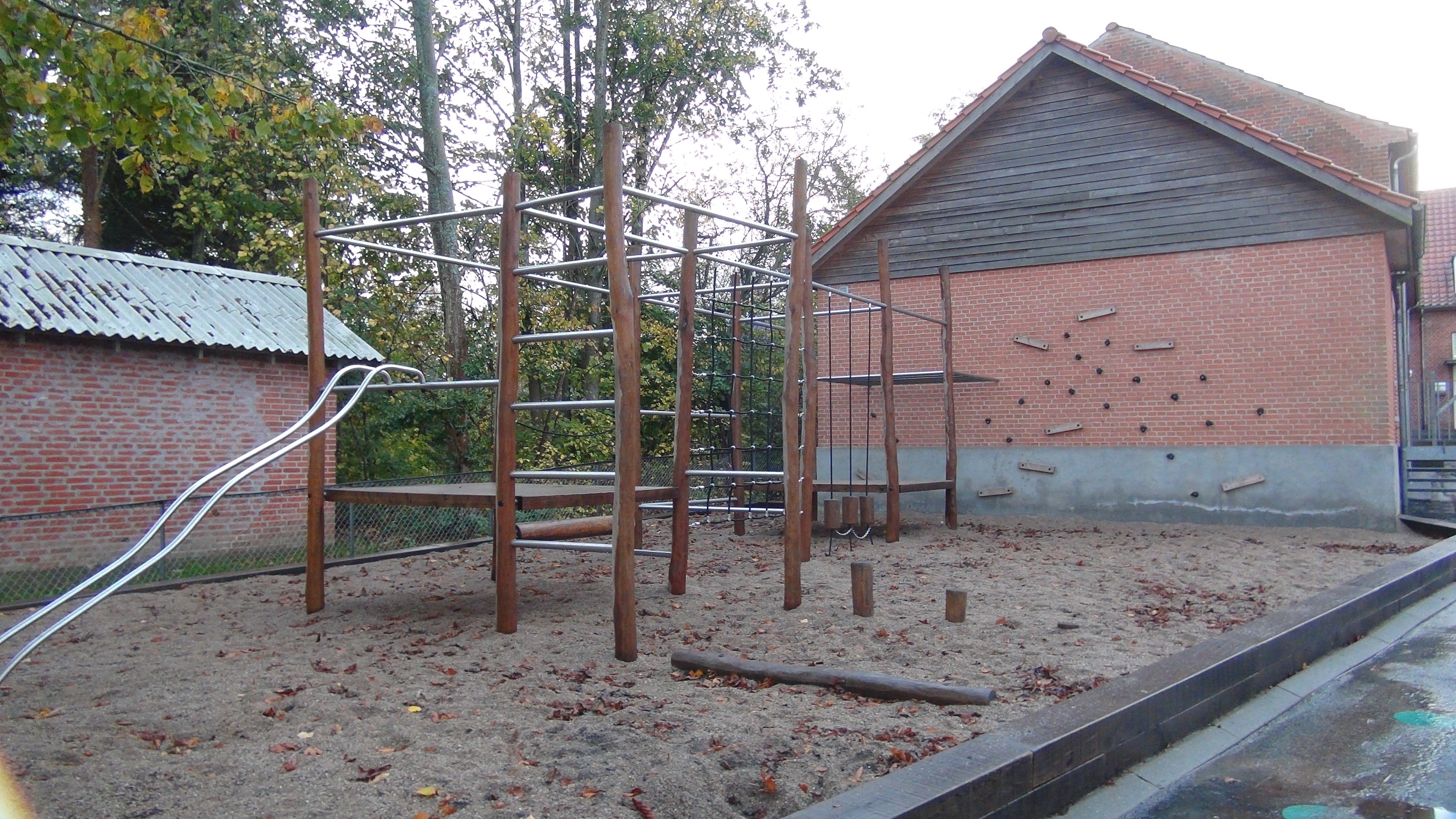 Heldagsskolen i Havrebjerg
Legepladsen 2014